Cloud First, Mobile First
Innovation as a driver to a new world
Δημήτρης Κουτσαναστάσης
Cloud Business Evangelist, MS Hellas
IT Disruptive
Megatrends
Cloud
Mobility
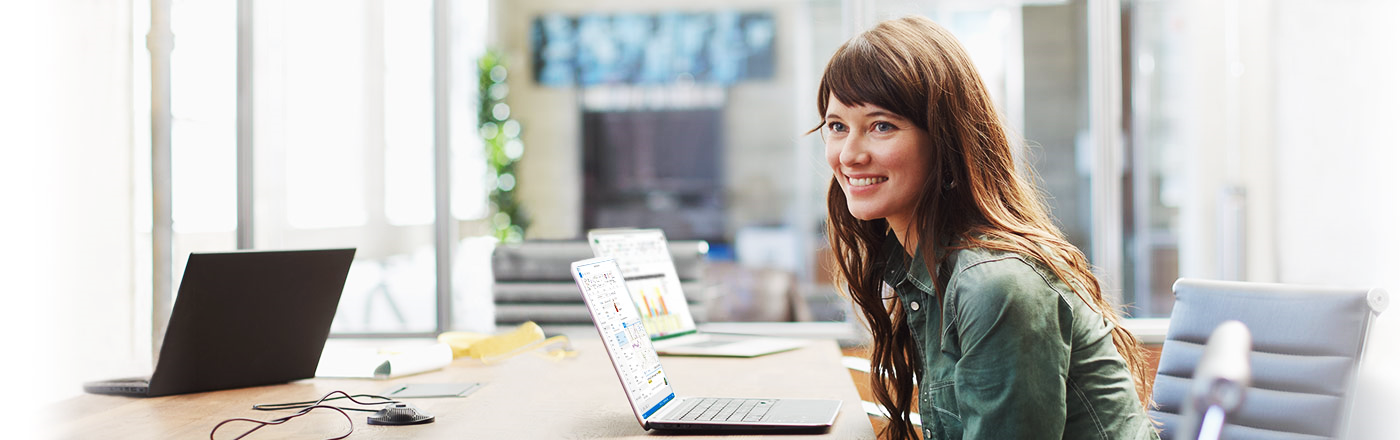 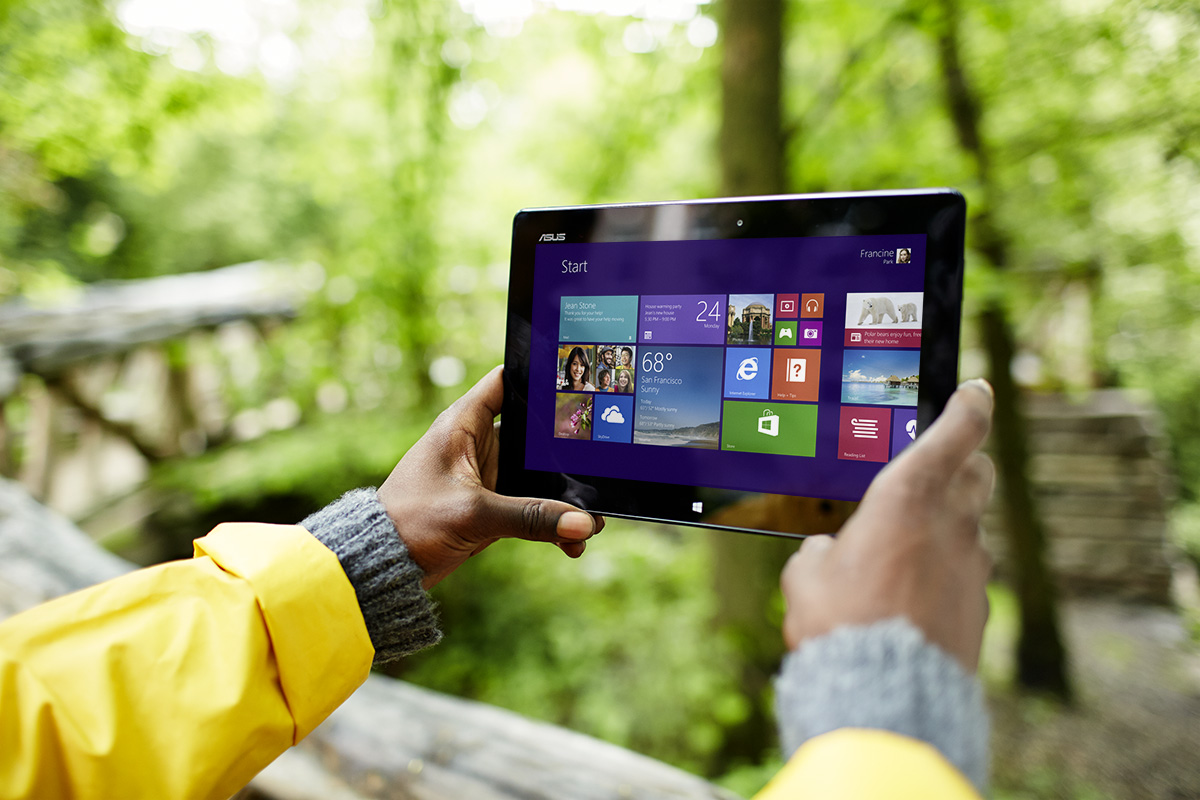 Social
Big Data & BI
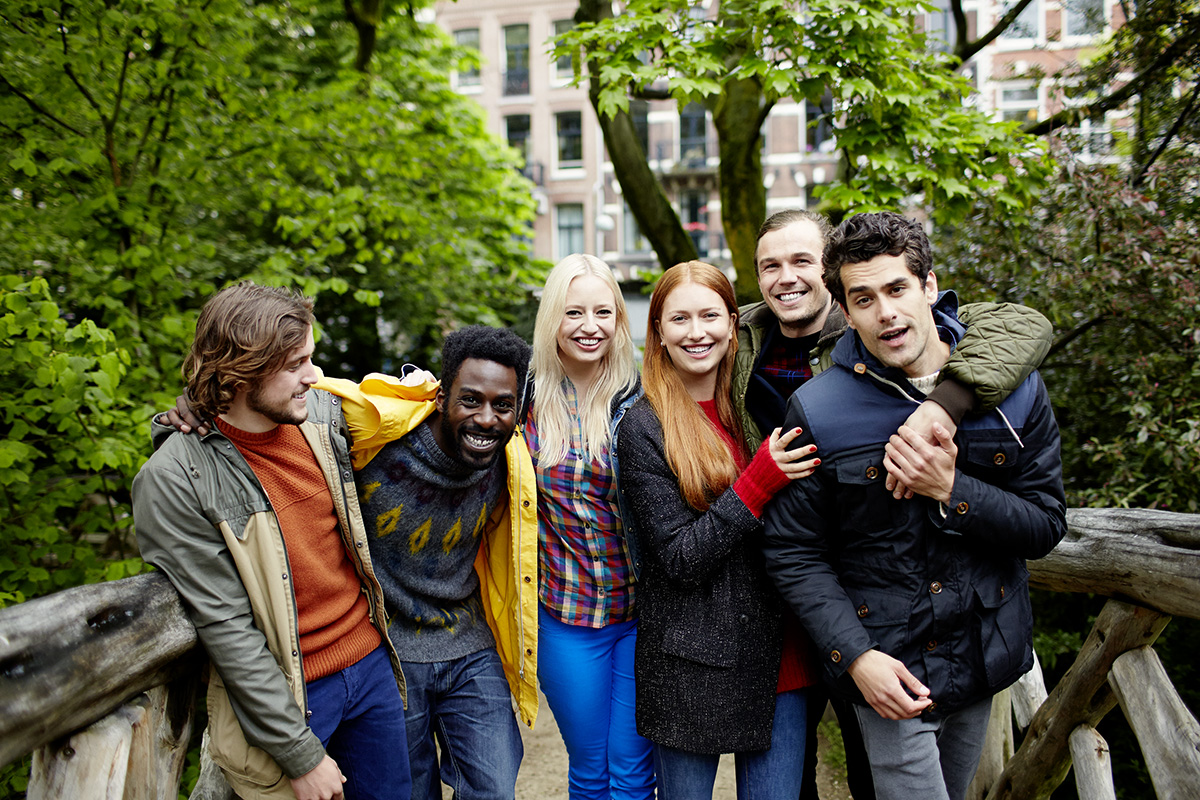 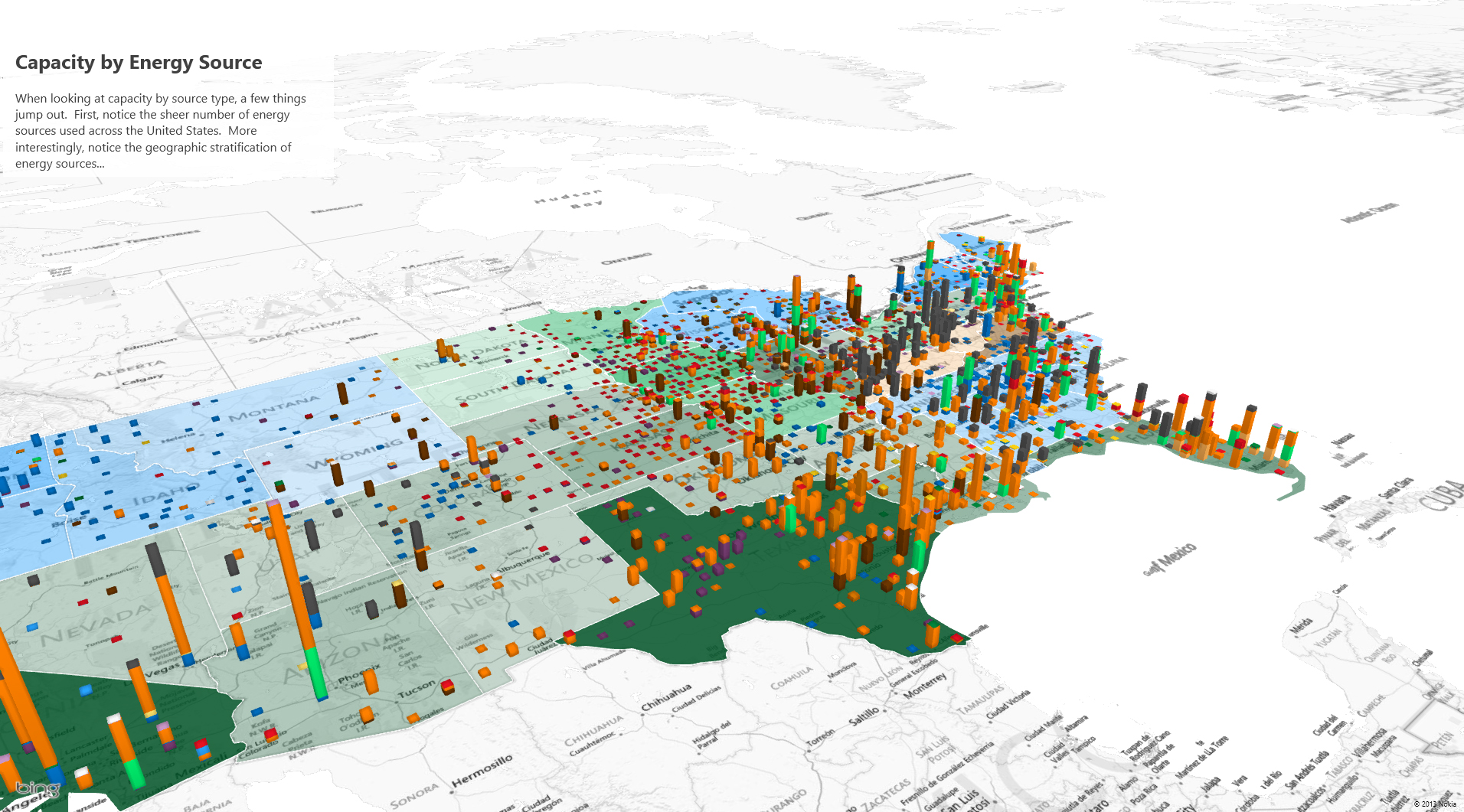 Innovation
mobile + connectivity
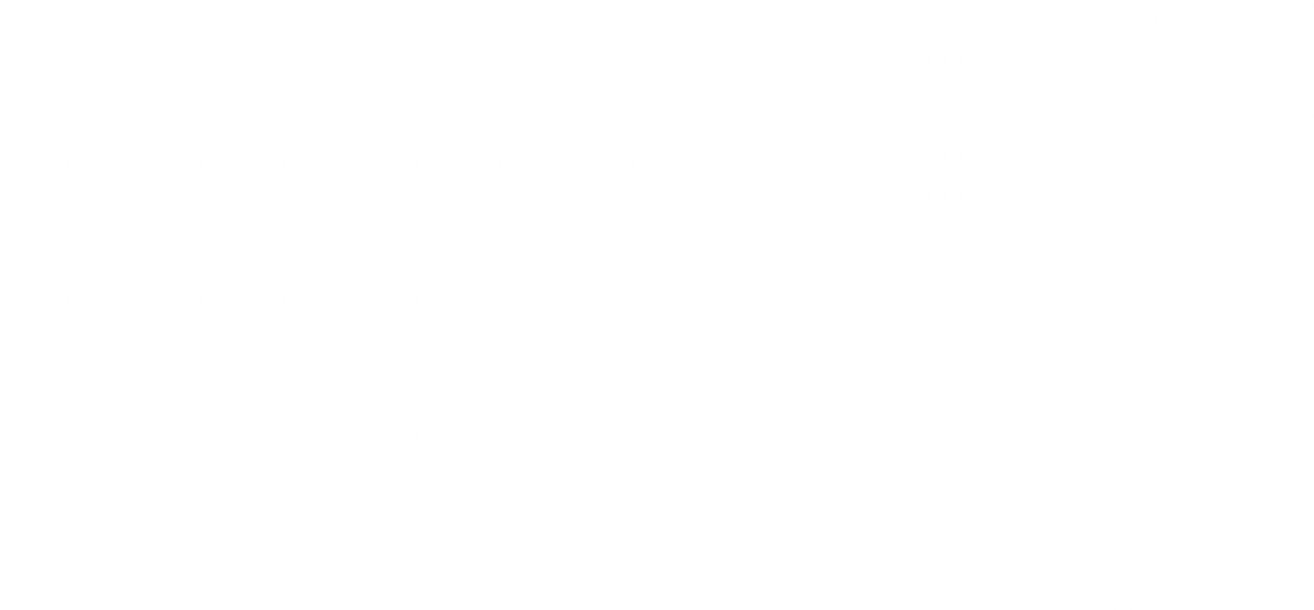 7B Global Population
in 4 years
wireless internet traffic > wired
6B SIM Cards
In 2016, wired devices will account for 39% of IP traffic,
while Wi-Fi & mobile devices
will account for 61% of IP traffic.
One month after the world’s population
topped 7 billion in October 2011, the
GSM Association announced that mobile
SIM cards had reached 6 billion.
Data source: Cisco, Virtual Networking Index, 2012
Data source: Erica Kochi, “How the Future of Mobile Lies in the Developing World” May 2012
[Speaker Notes: Speaker Notes:
It’s not just phones, but the connectivity that goes with it. Look at the growth in Internet users, which is being driven by emerging markets.

Source for Quote #1:
Kochi, Erica. “How The Future of Mobile Lies in the Developing World.” TechCrunch. 27 May 2012. Web. <http://techcrunch.com/2012/05/27/mobile-developing-world/>

Notes from Source:
“One month after the world’s population topped 7 billion in October 2011, the GSM Association announce that mobile SIM cards had reached 6 billion.”]
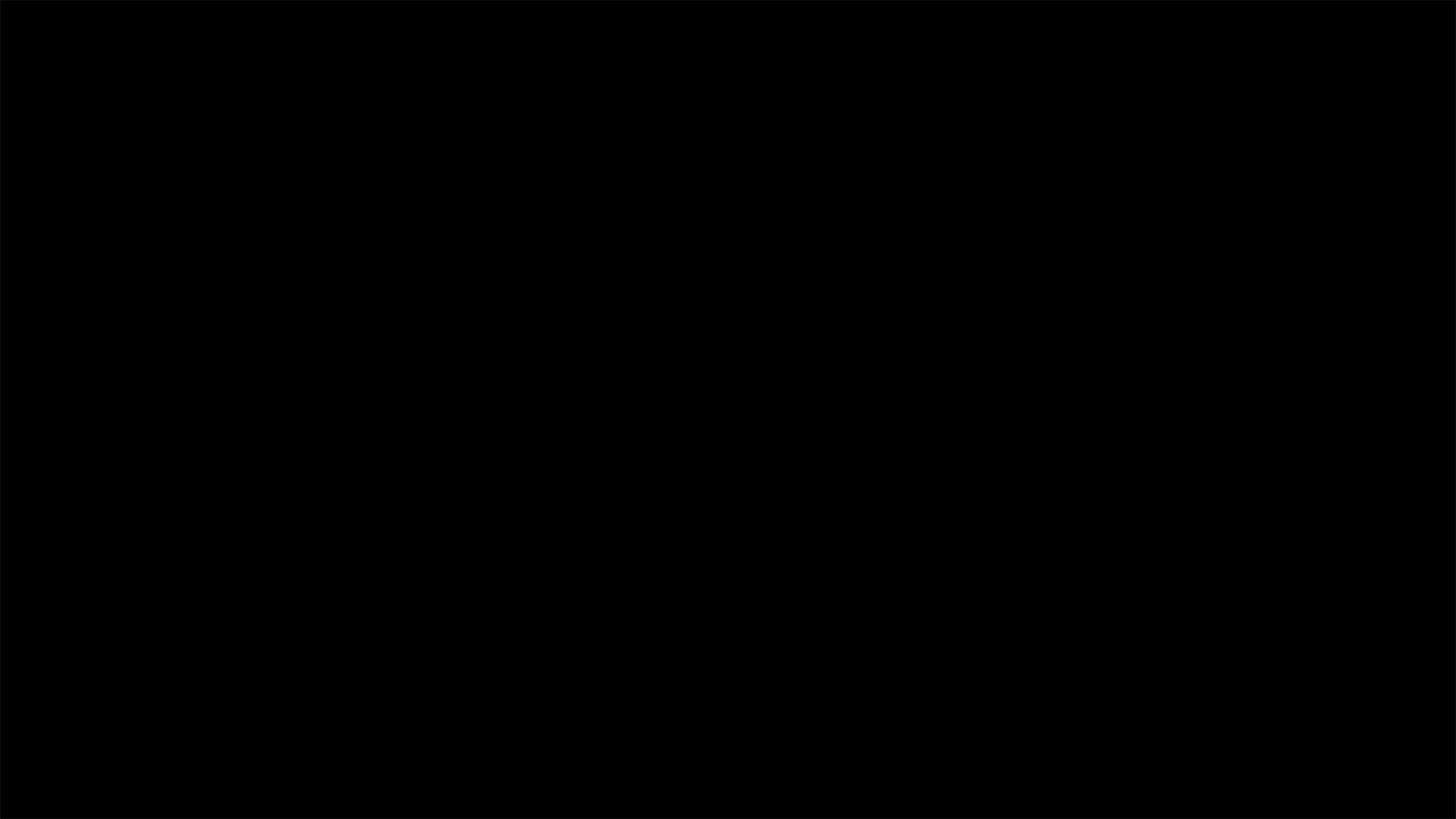 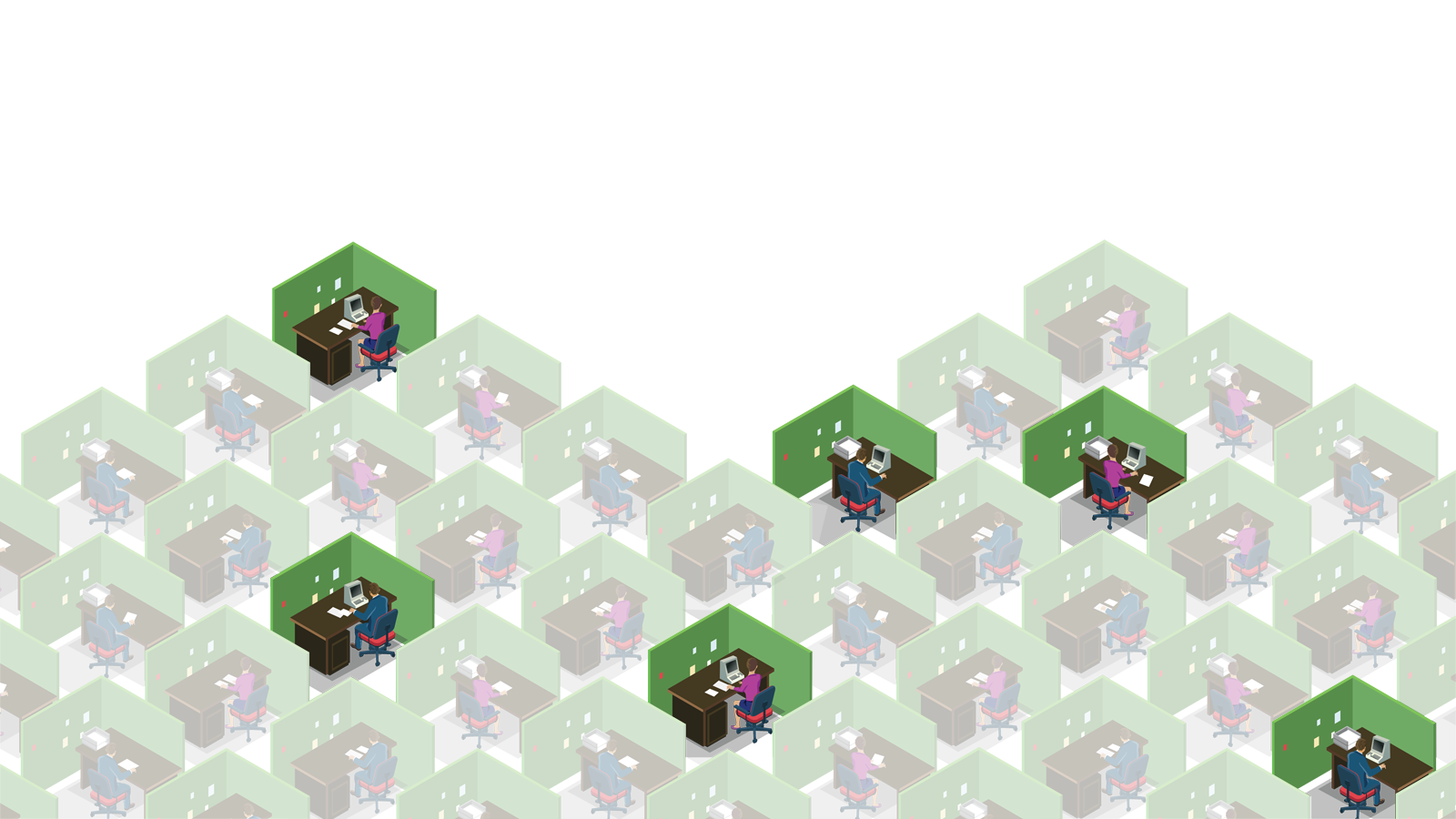 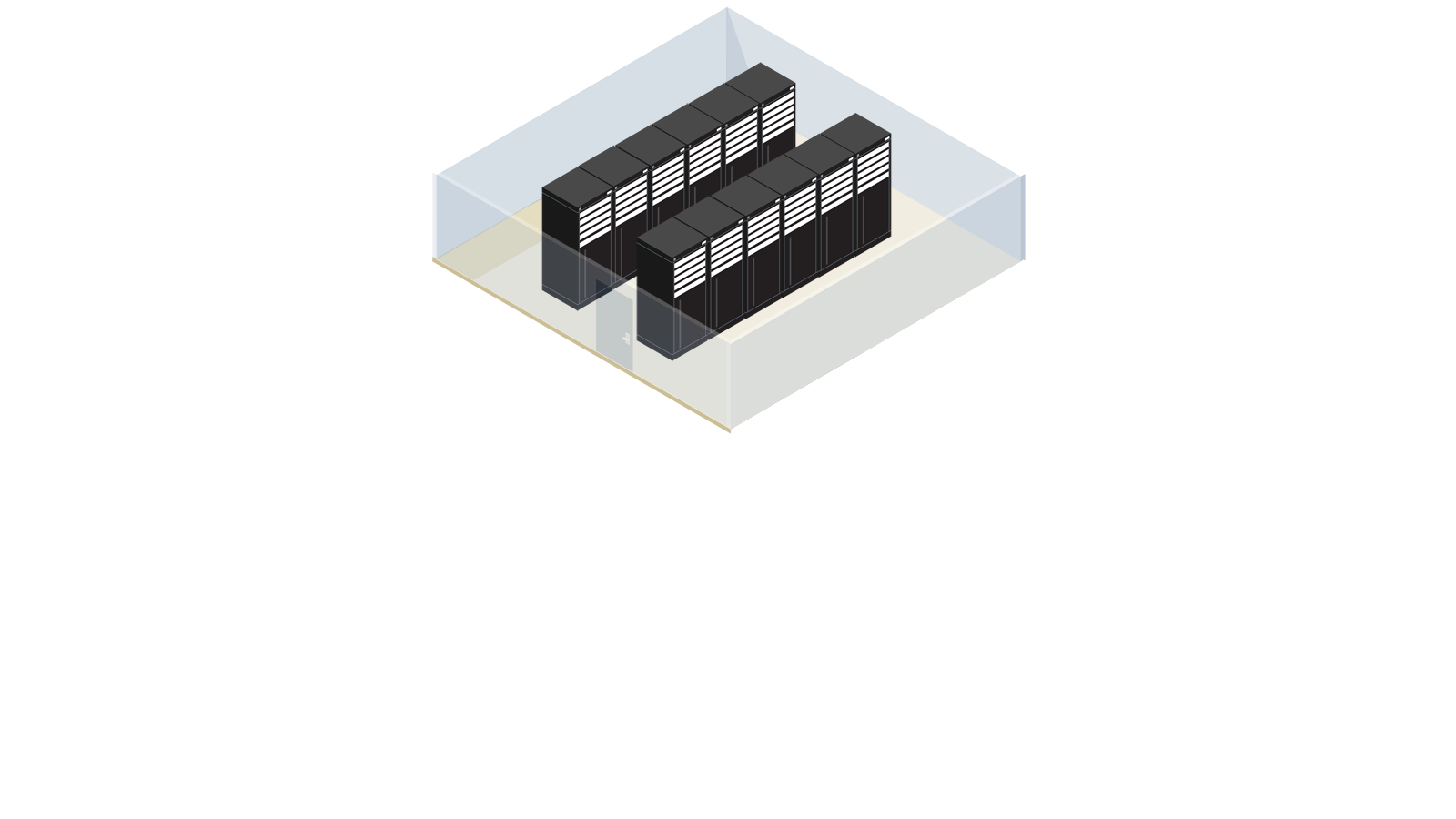 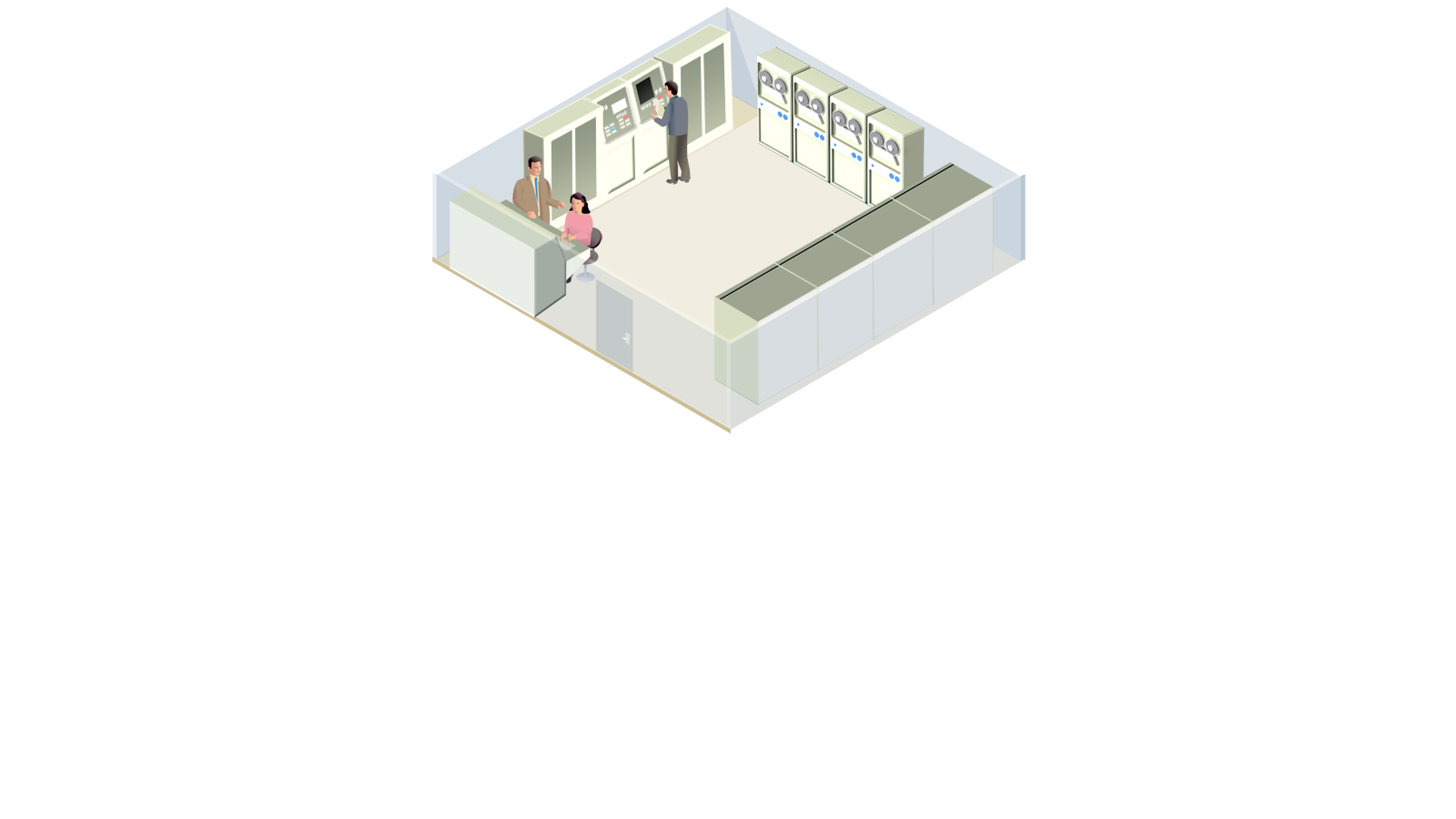 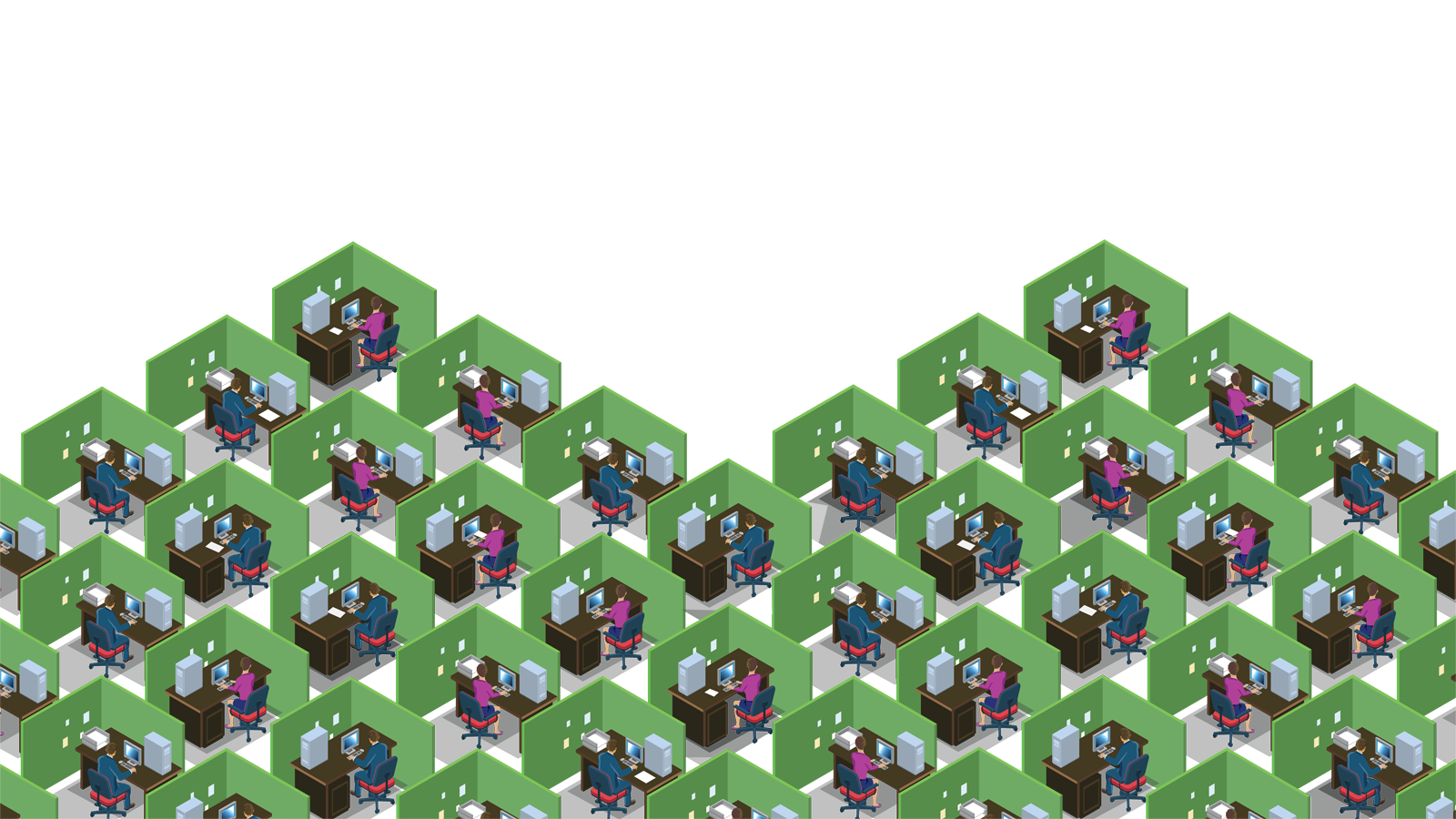 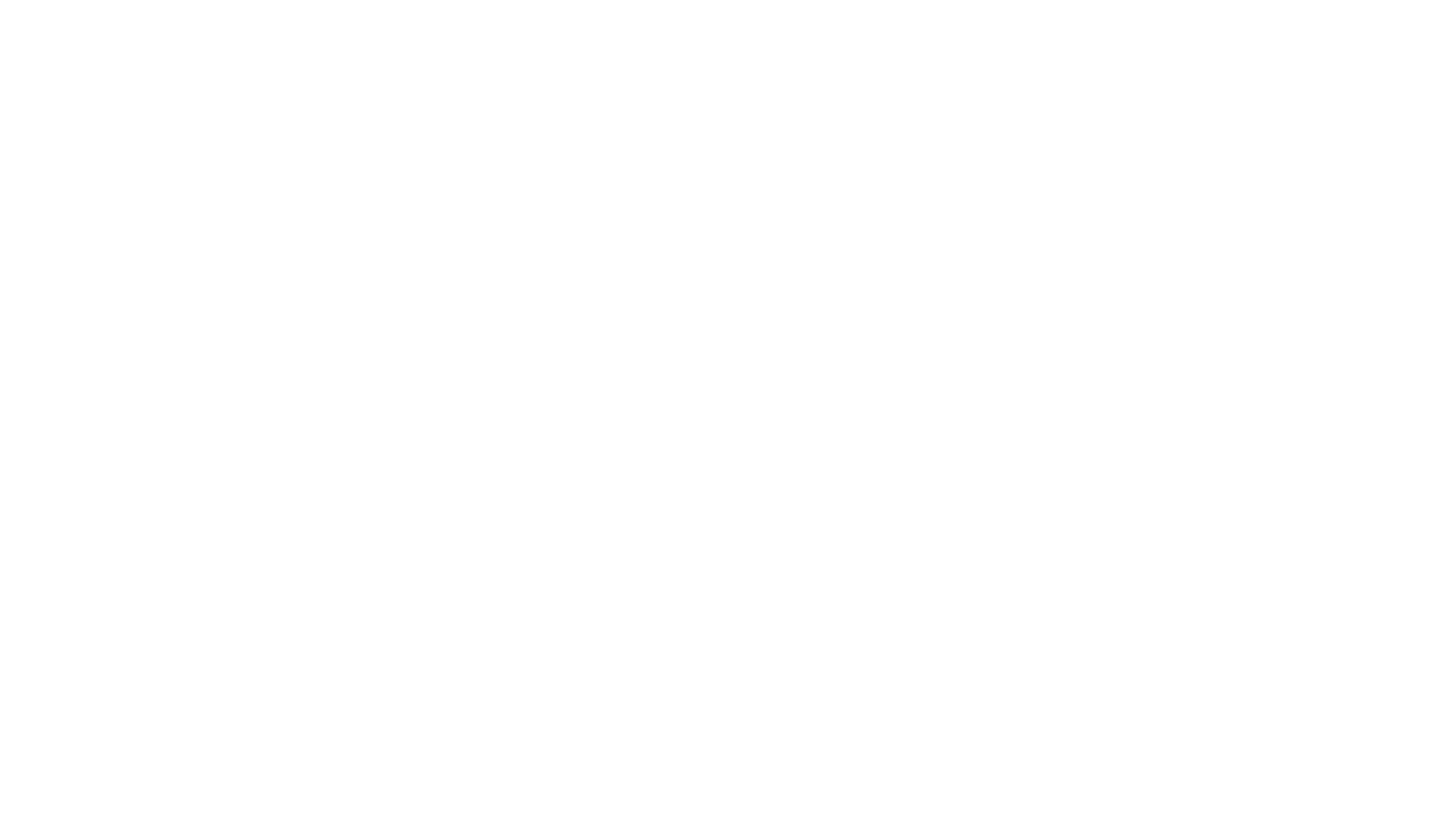 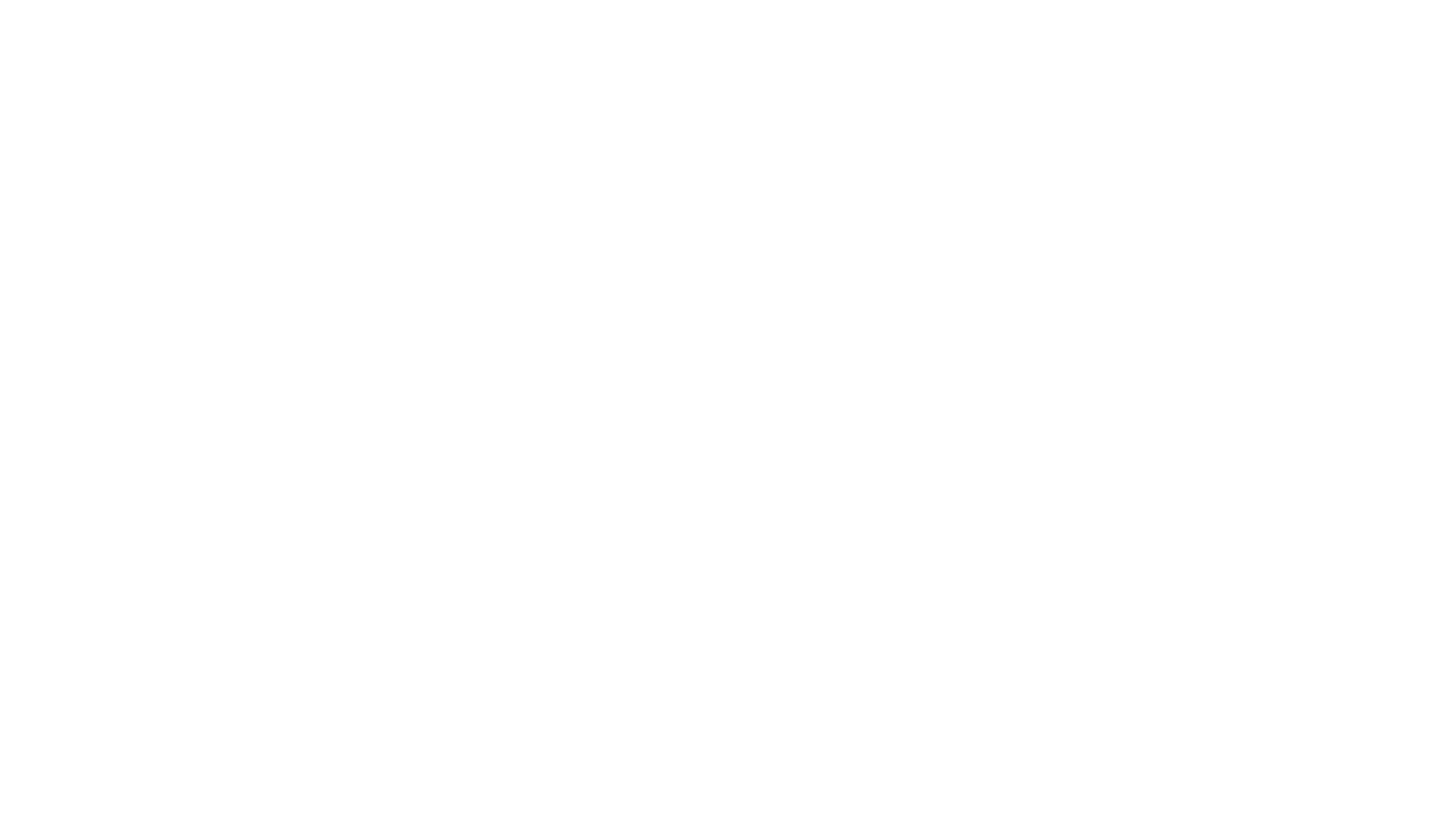 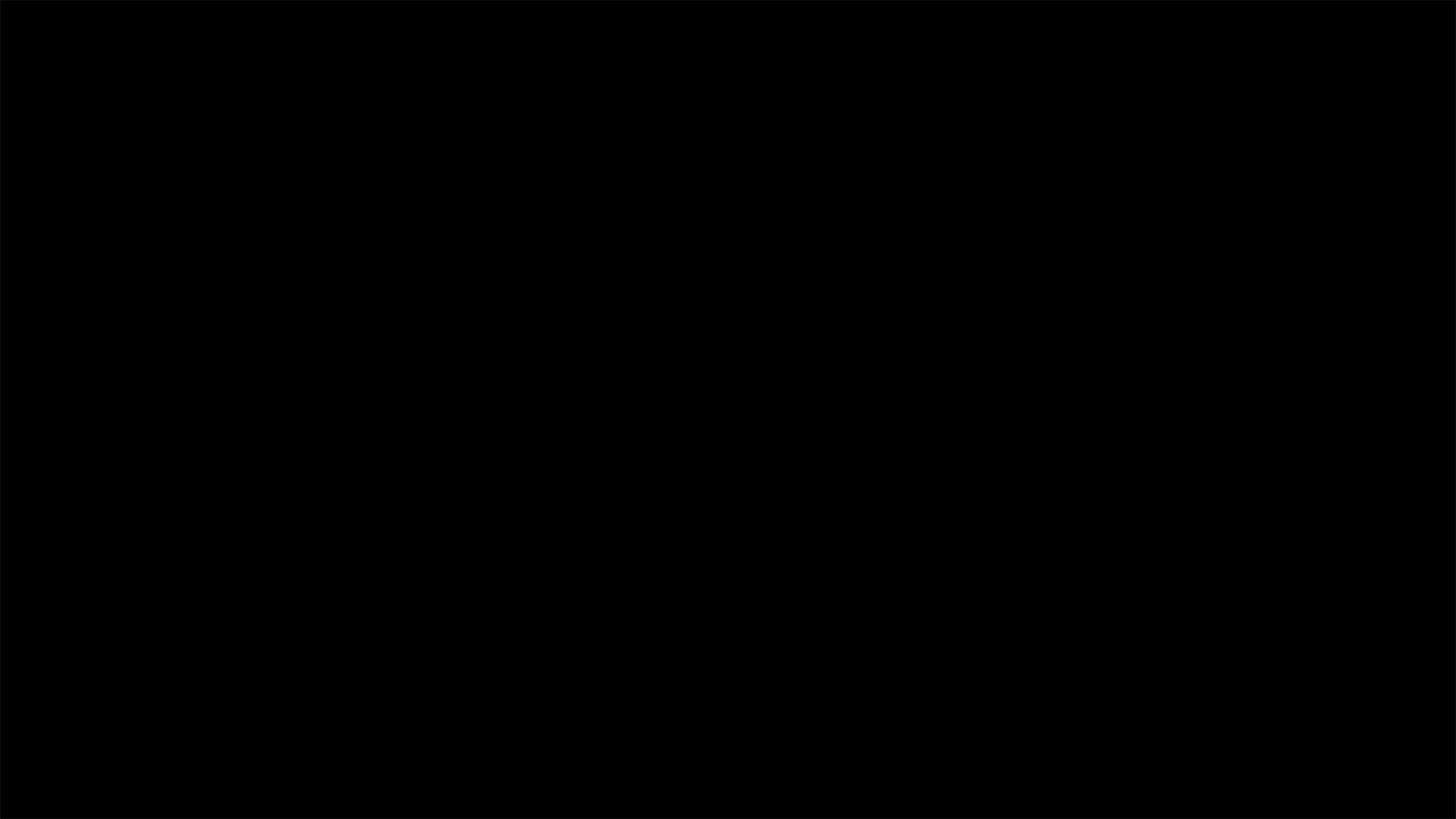 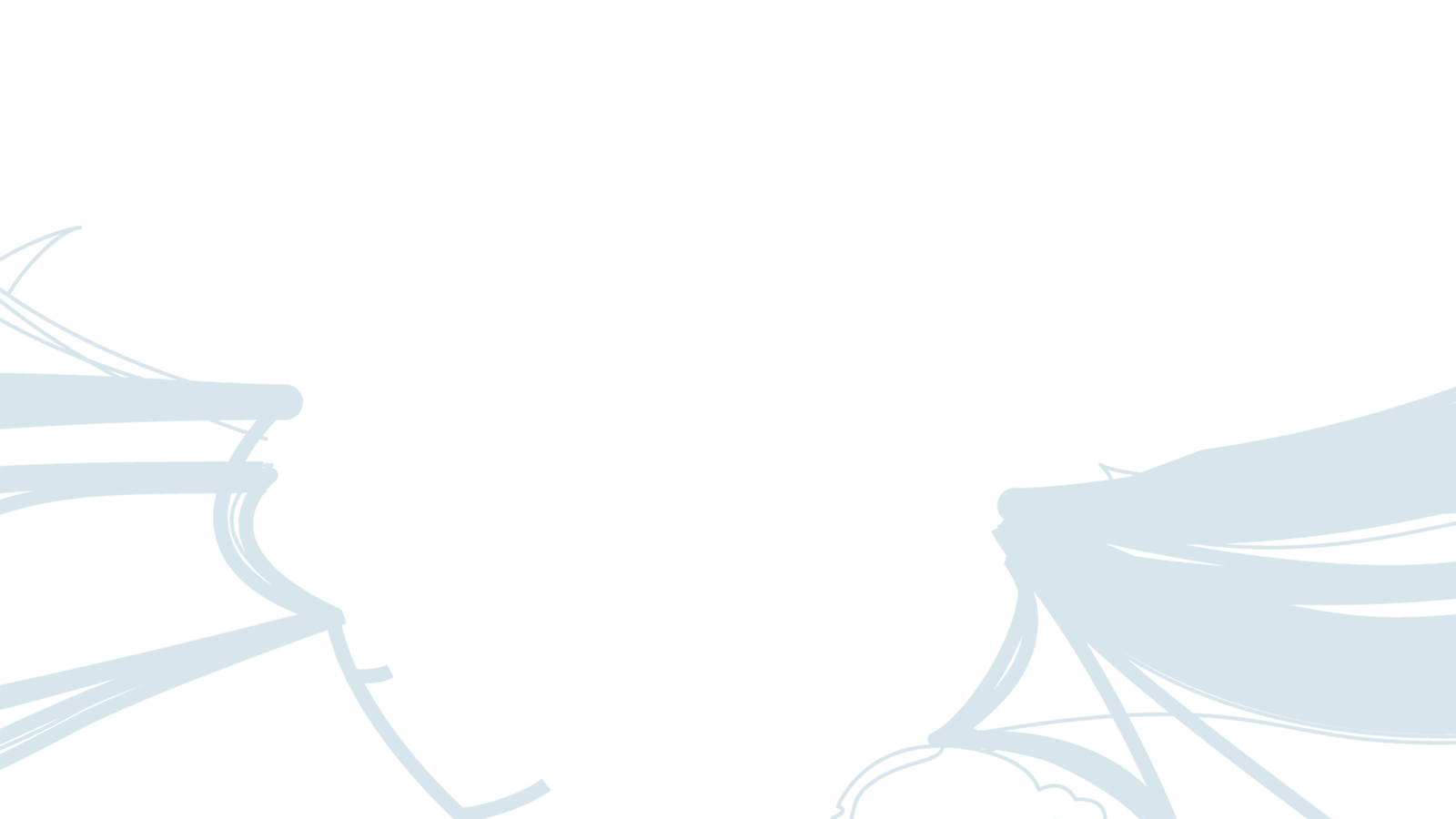 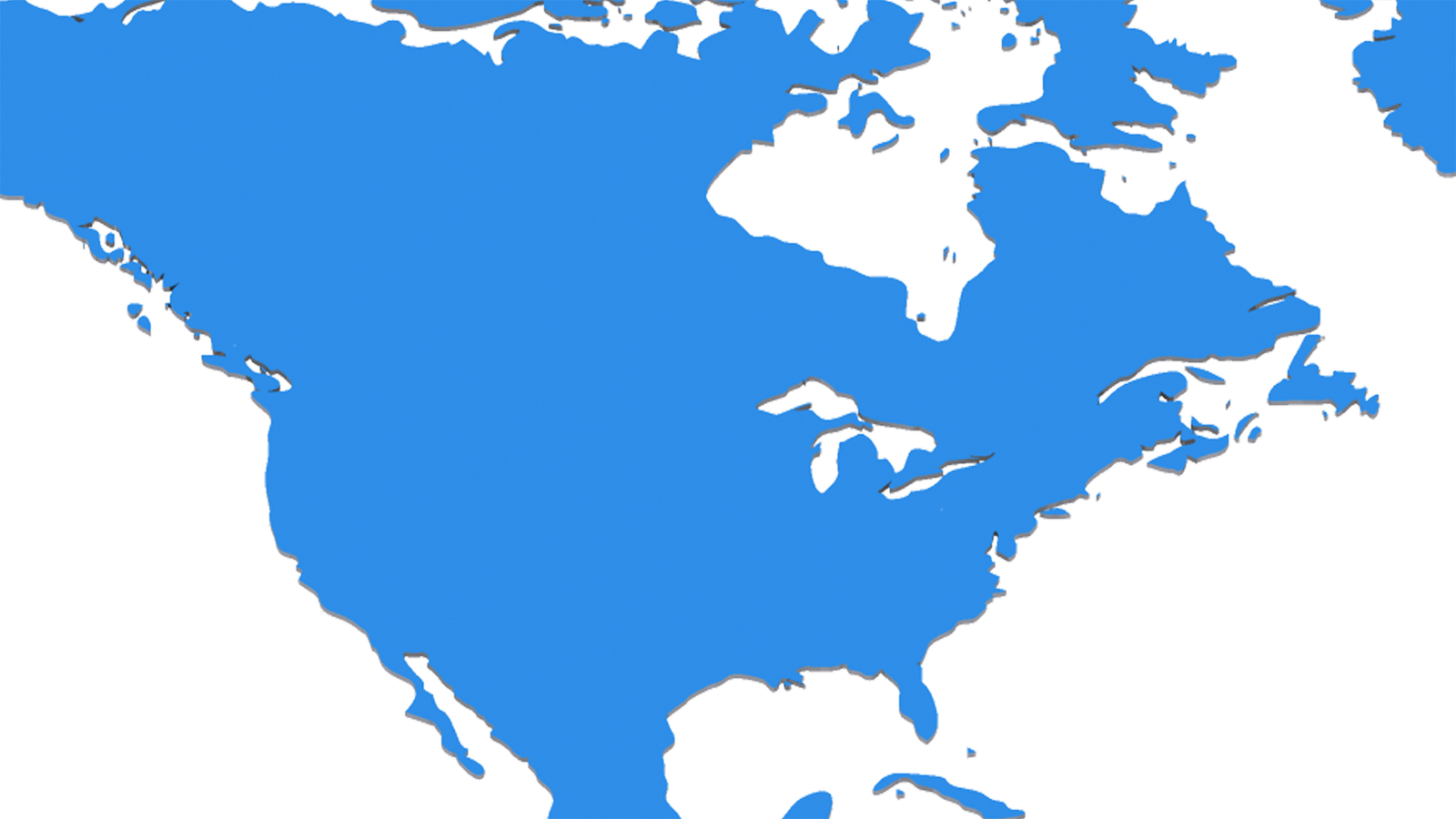 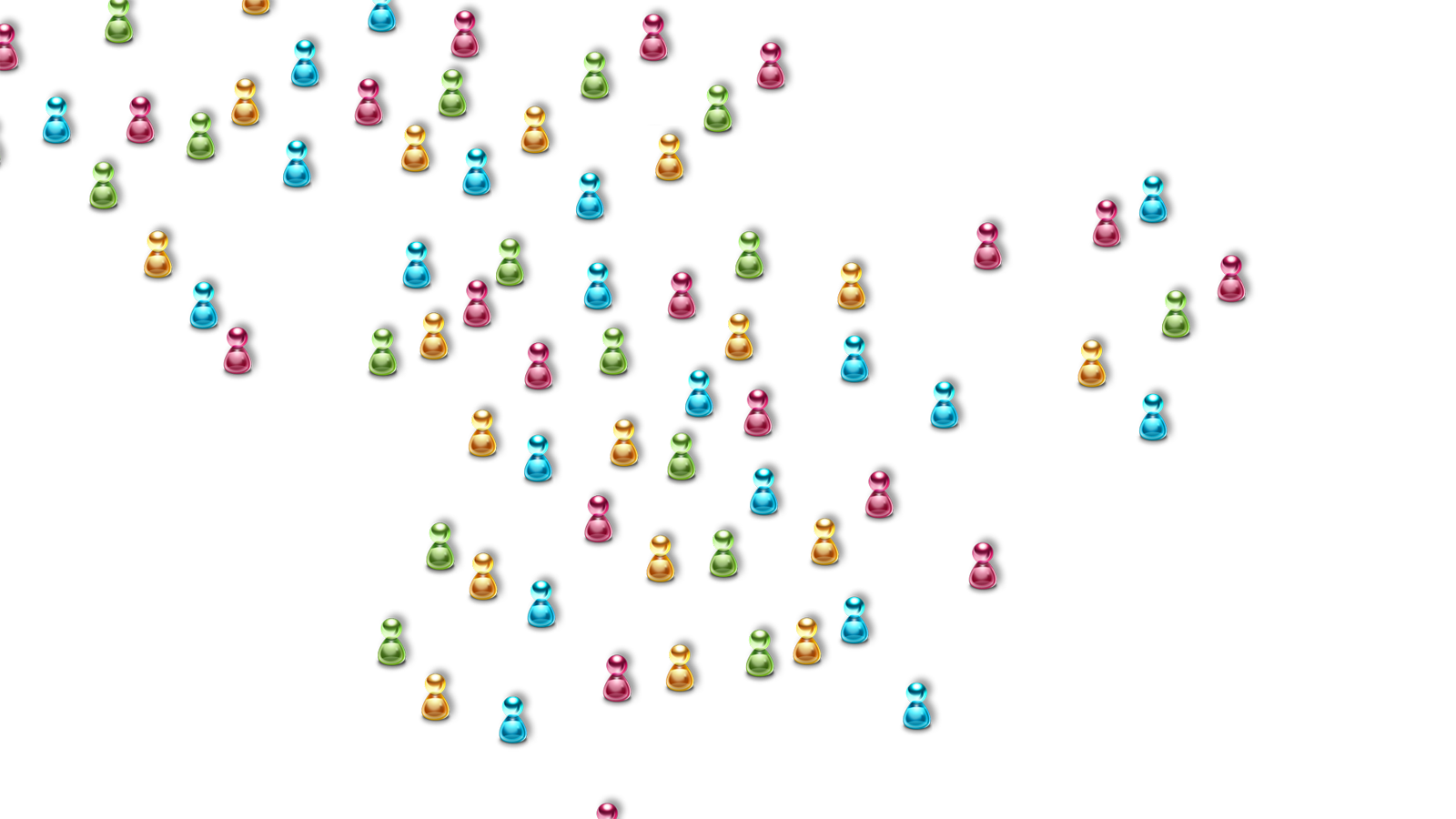 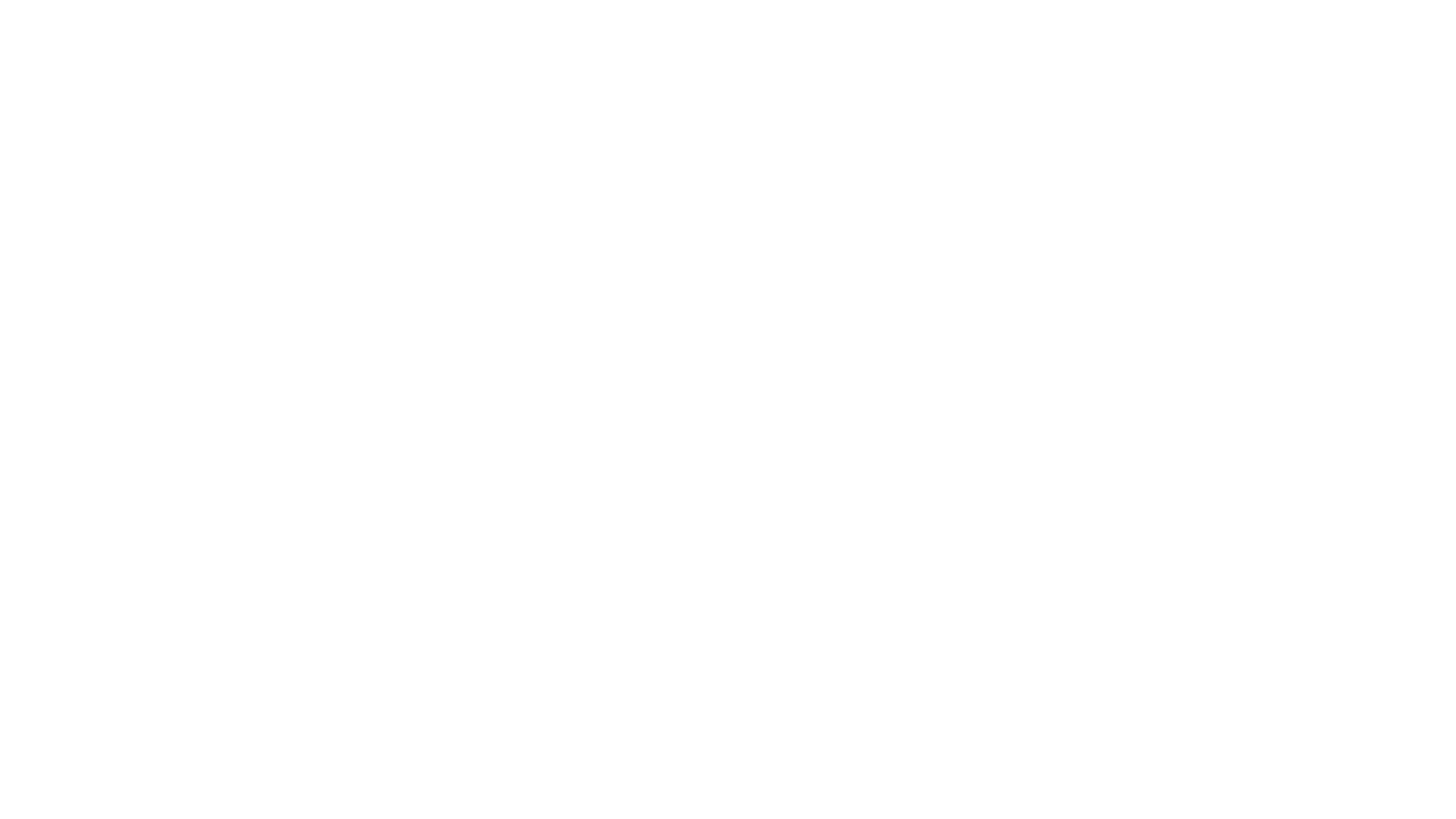 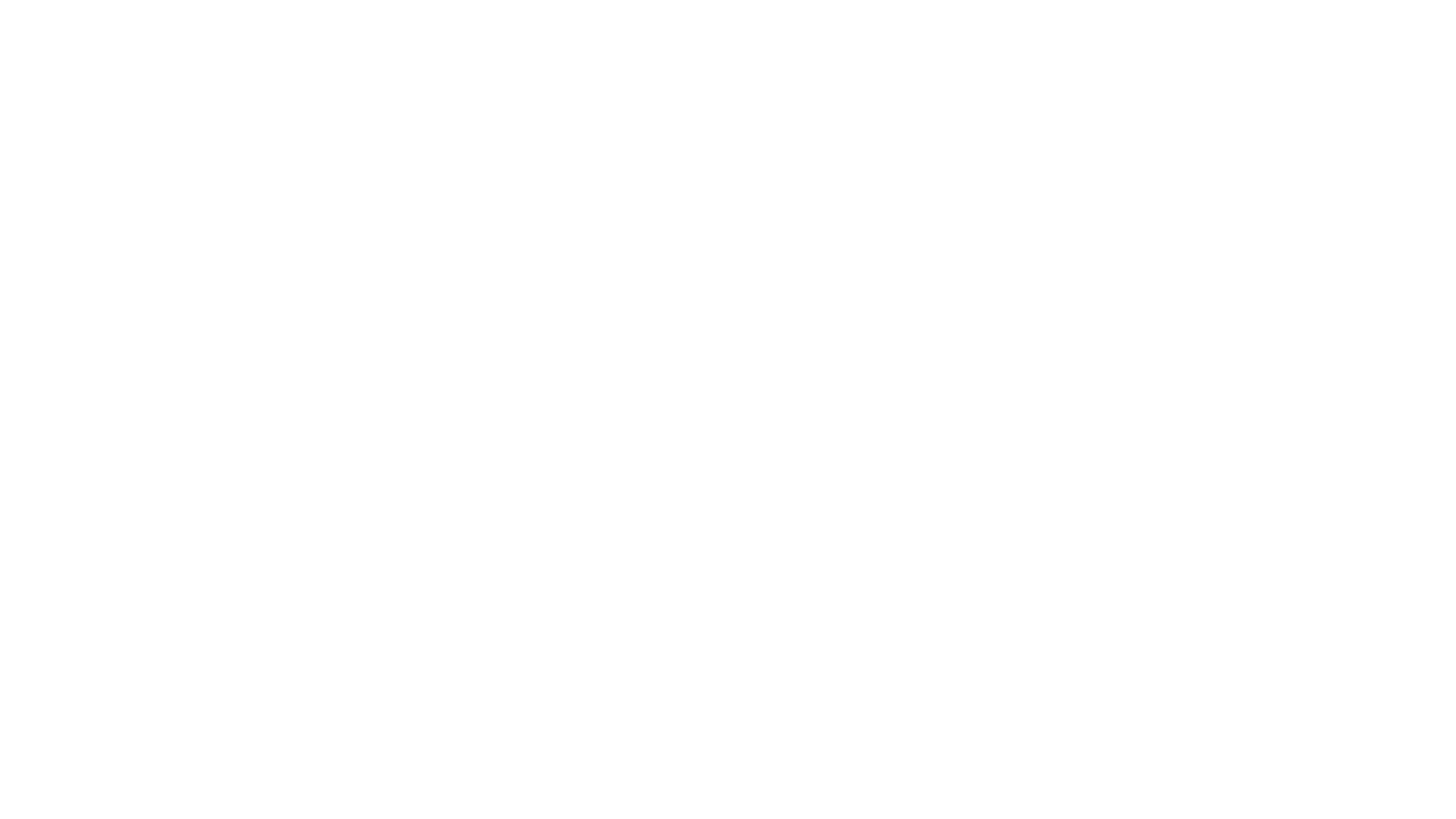 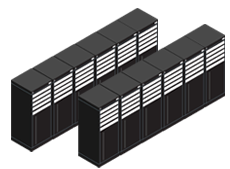 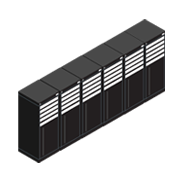 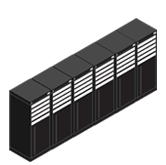 “Microsoft is the productivity and platform company for the mobile-first and cloud-first world.”Satya Nadella, Microsoft CEO
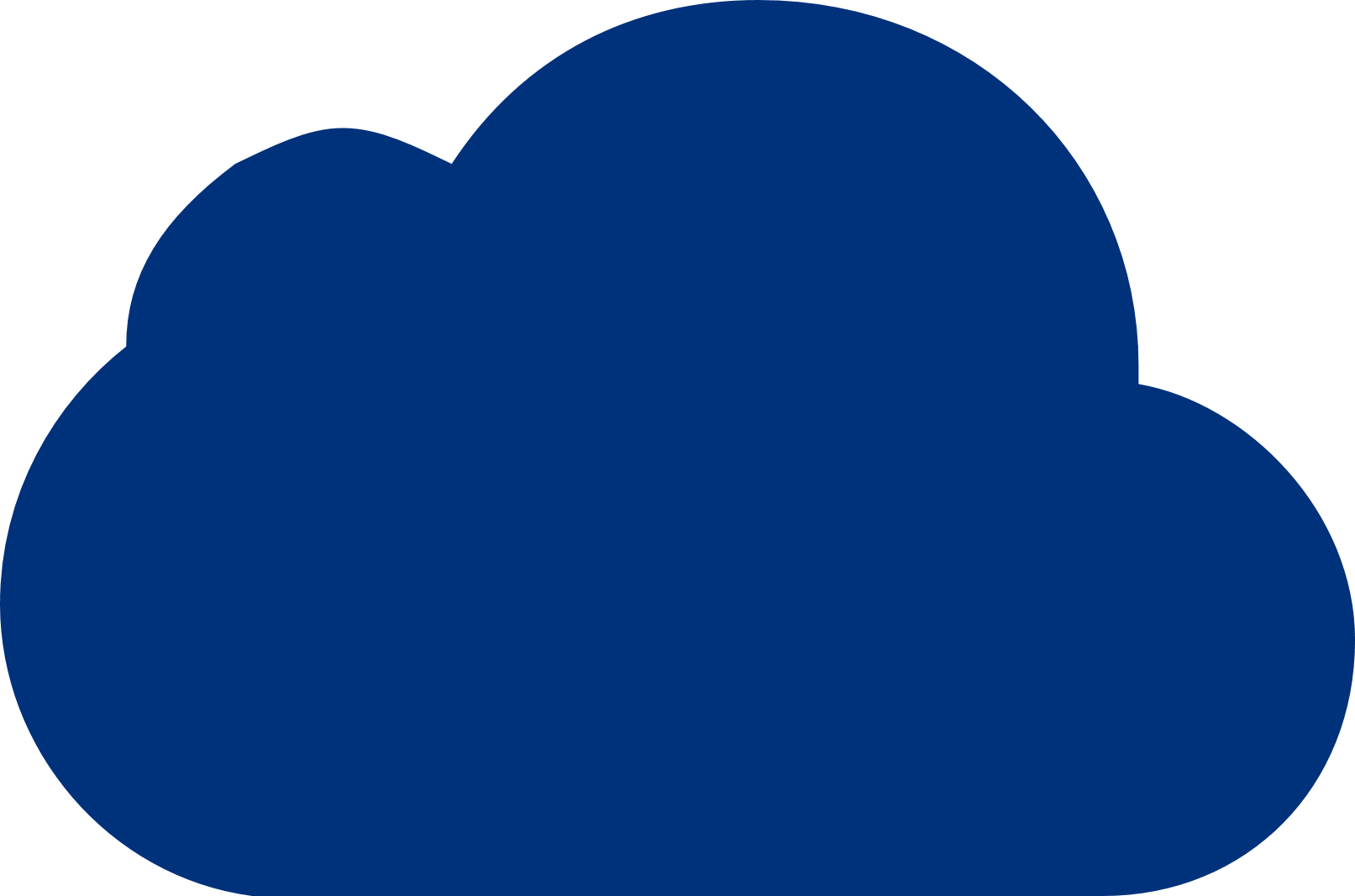 Today, we live in a
mobile-first, cloud-first world
[Speaker Notes: Presenter guidance:
Use this slide to set the context around our world view. 

Key points:
When we characterize the future as we see it, the world view we come to is one of a mobile-first, cloud-first world. 
Mobile-first: Soon there will be more than three billion people with Internet-connected devices powered by cloud service-based apps spanning work and life. It's the phones that you carry, it's the tablets, it's the big screens that you interact with, it's the sensors in the room that you enter, and that is what's going to be everywhere. And all of these things have applications. This exponential growth across connected users, connected devices and applications is what is leading to the growth of the cloud.
Cloud-first: A cloud not connected to devices is just latent potential because how does the cloud interact with the real world? It is by being able to get to devices. It could be a sensor, it could be a mobile device, it could be a tablet, or it could be a big screen in a conference room or a living room. And likewise, a device which is not connected to the cloud just cannot provide for the scenarios we all now expect.
The opportunity for enterprise leaders today is to reimagine their business in this mobile-first, cloud first digital age. How can you truly enable your employees to be productive wherever they may be using any device? How can you deliver the experiences your customers expect?]
Microsoft’s Cloud
Delivering operational excellence in the cloud Infrastructure
Microsoft Datacenter Investment
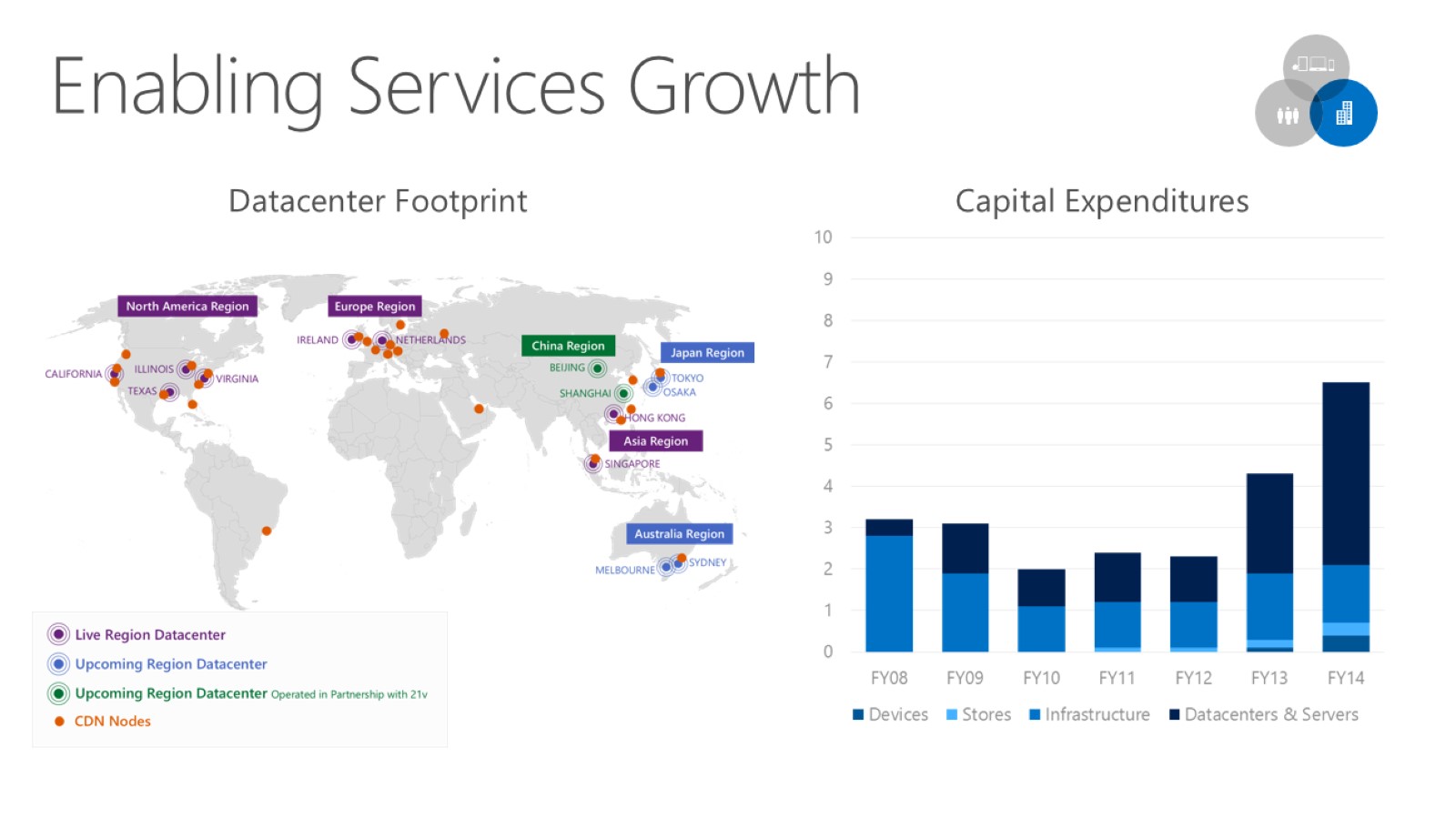 > $5billion in Cloud Datacenters & Servers!!
Source: Microsoft Financial Analysts Meeting, September 19, 2013
[Speaker Notes: Slide has animation!]
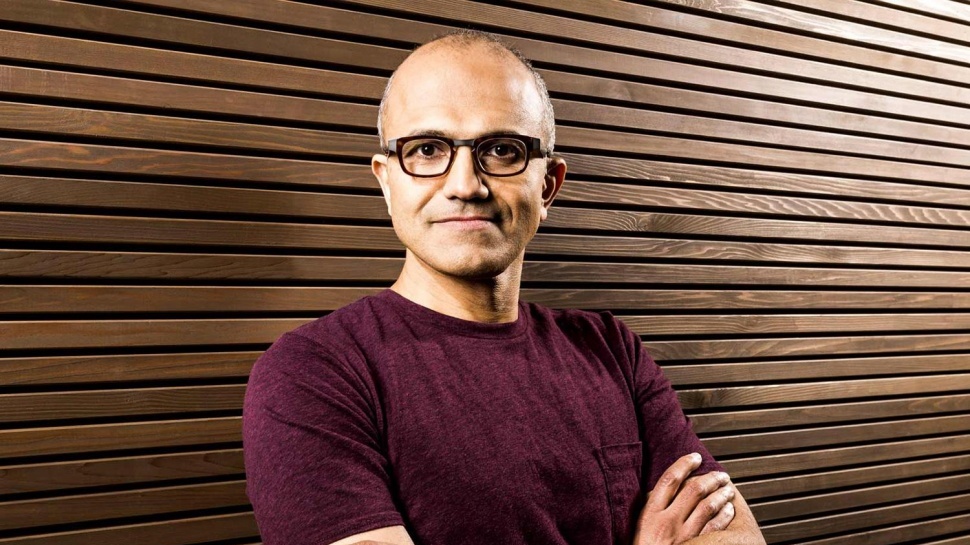 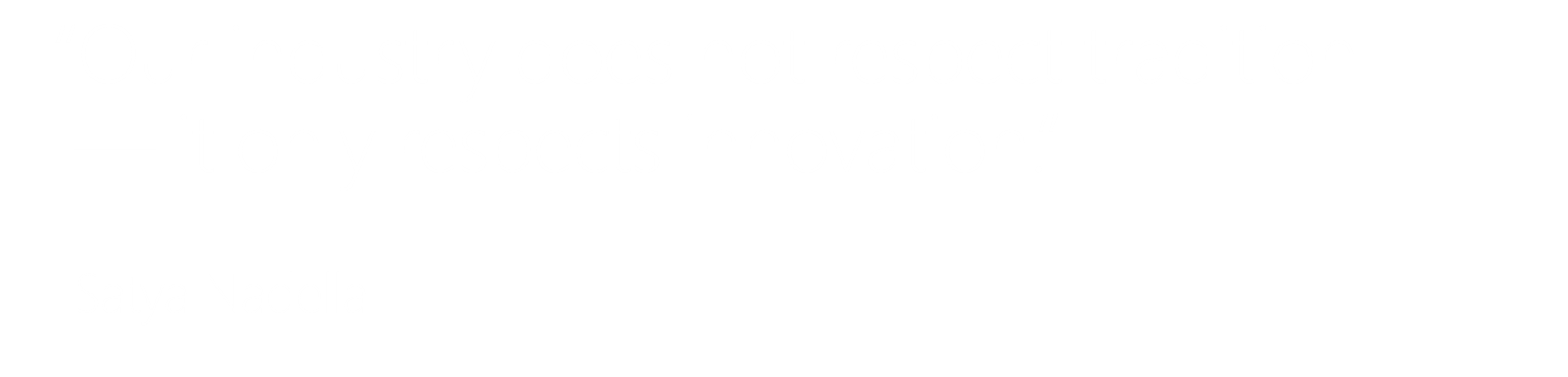 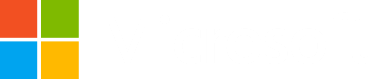 Our Innovation Approach
Hiring the best people
Embracing disruptions
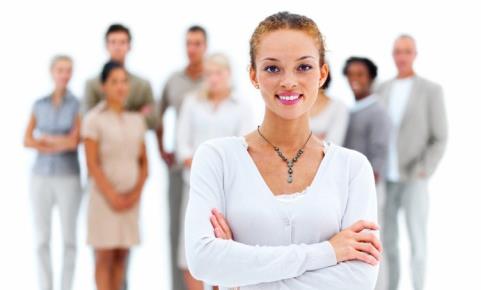 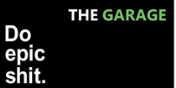 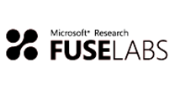 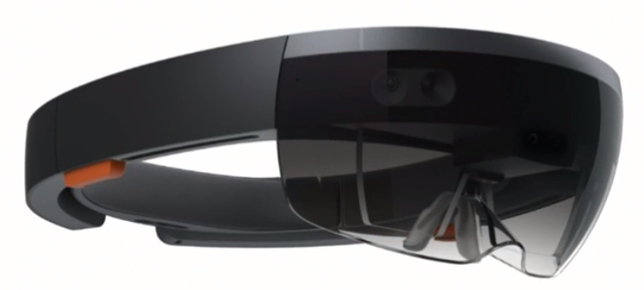 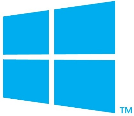 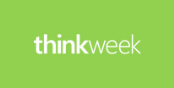 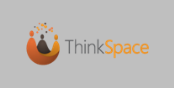 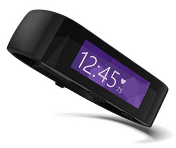 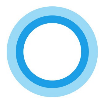 A balance of invention, re-invention, and evolution
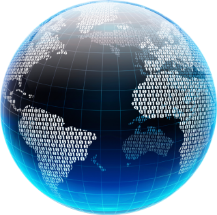 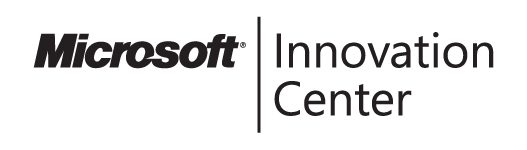 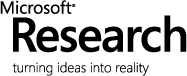 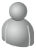 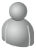 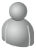 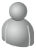 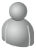 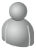 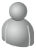 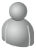 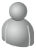 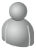 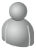 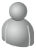 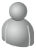 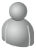 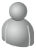 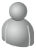 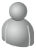 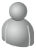 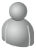 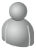 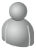 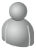 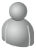 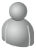 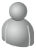 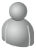 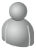 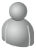 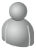 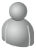 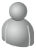 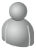 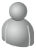 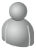 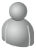 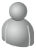 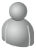 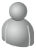 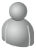 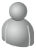 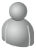 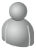 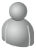 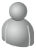 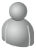 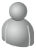 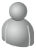 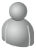 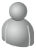 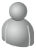 A commitment to openness and partnerships
A focus on scale
A long-term approach
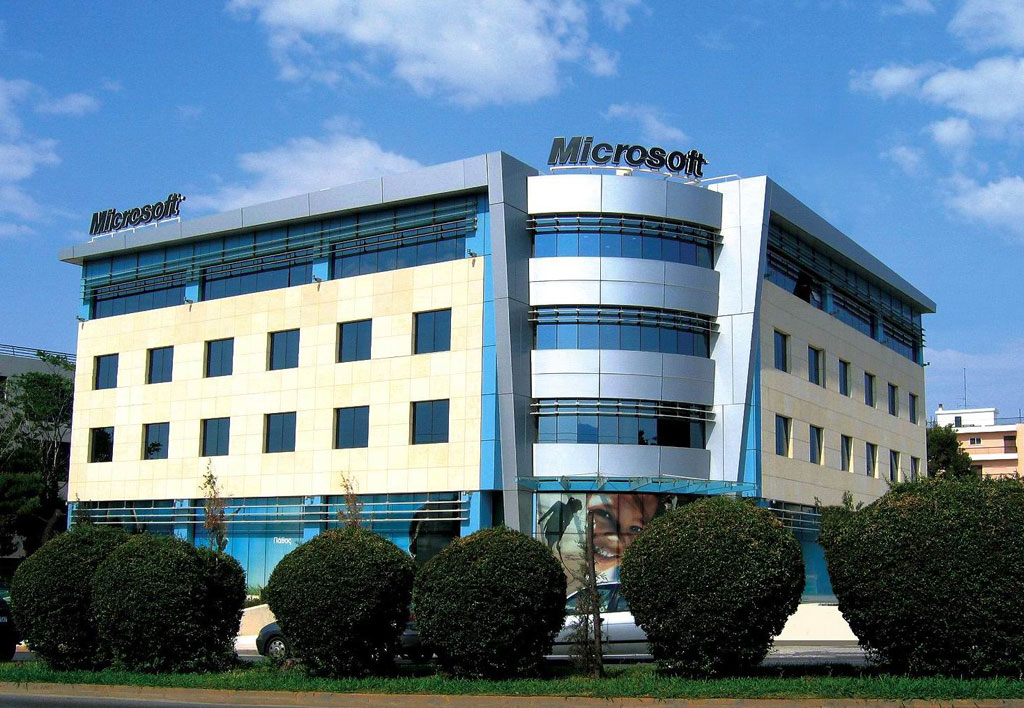 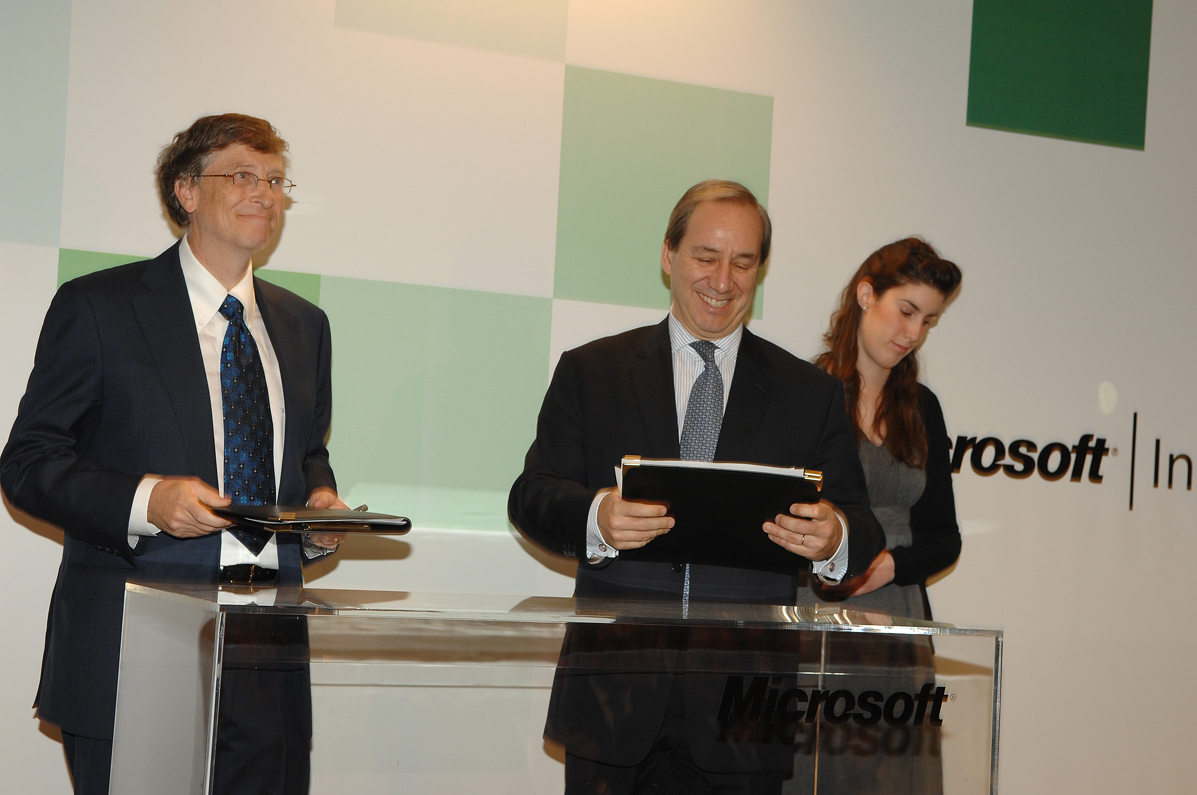 Inaugurated in 2008
Offices (Kifissias 221, Marousi)
Microsoft Innovation Center
Promote final products or services through the Microsoft PR engine both locally and internationally
Execution
Trigger
Microsoft Innovation Center
Support a selection of innovative ideas  through implementation using Microsoft’s vast partner, business  and  worldwide Innovation Center network
Enable
Foundation
Engage with the local communities, run competitions, offer trainings, support and host entrepreneurship events
Support
Engage, support and influence innovation & entrepreneurship  practices, facilitate access to funding, offer free tools
Promote
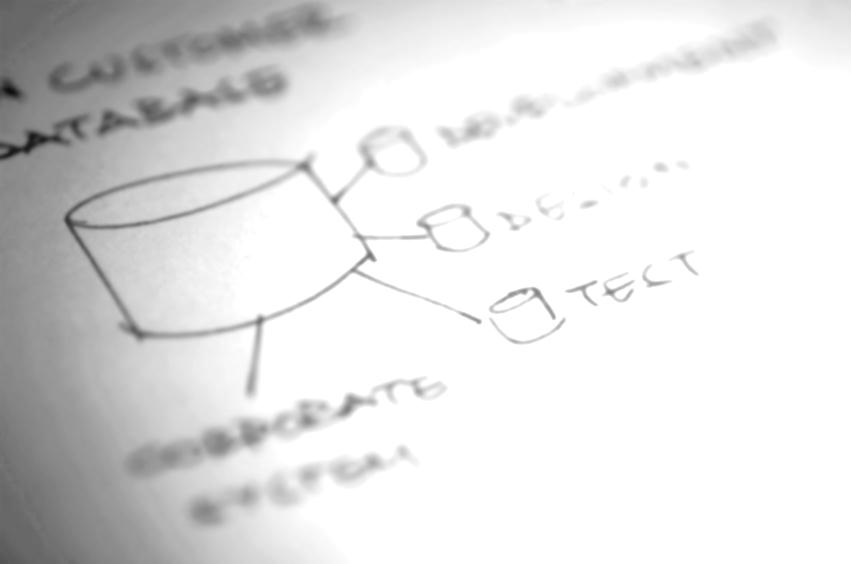 Free Software & Cloud Hosting
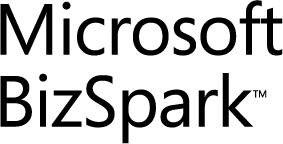 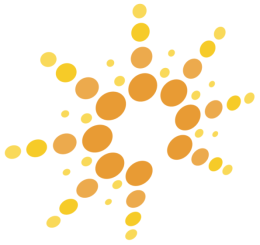 Free Software to Startups
 300+ startups enrolled
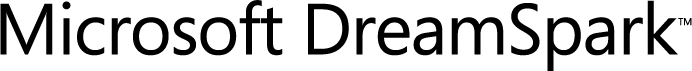 Free Software to Students
Incubation
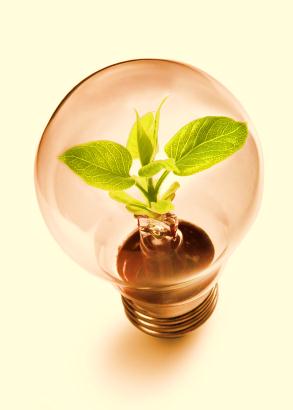 Startups are provided with working space free of charge

5 to 10 new startups incubated at the MIC every year

Overall support offered
Trigger
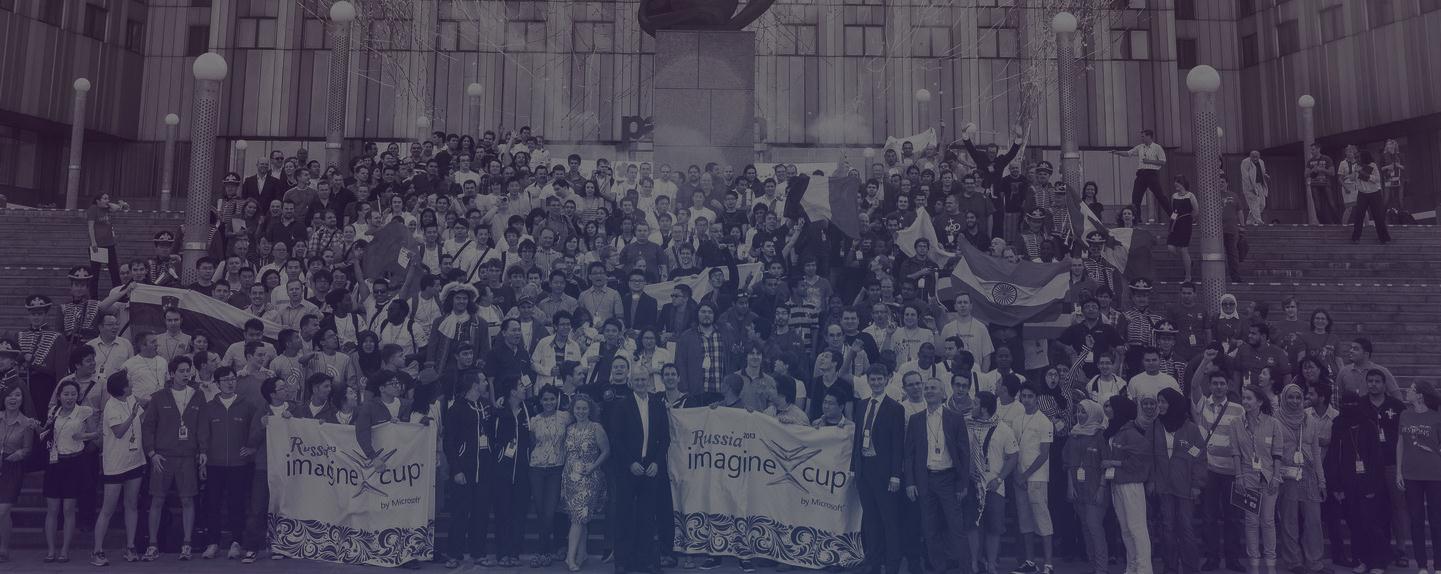 Support Students in participating to Imagine Cup National Finals
Provide students with a platform and the resources to turn their ideas into real businesses
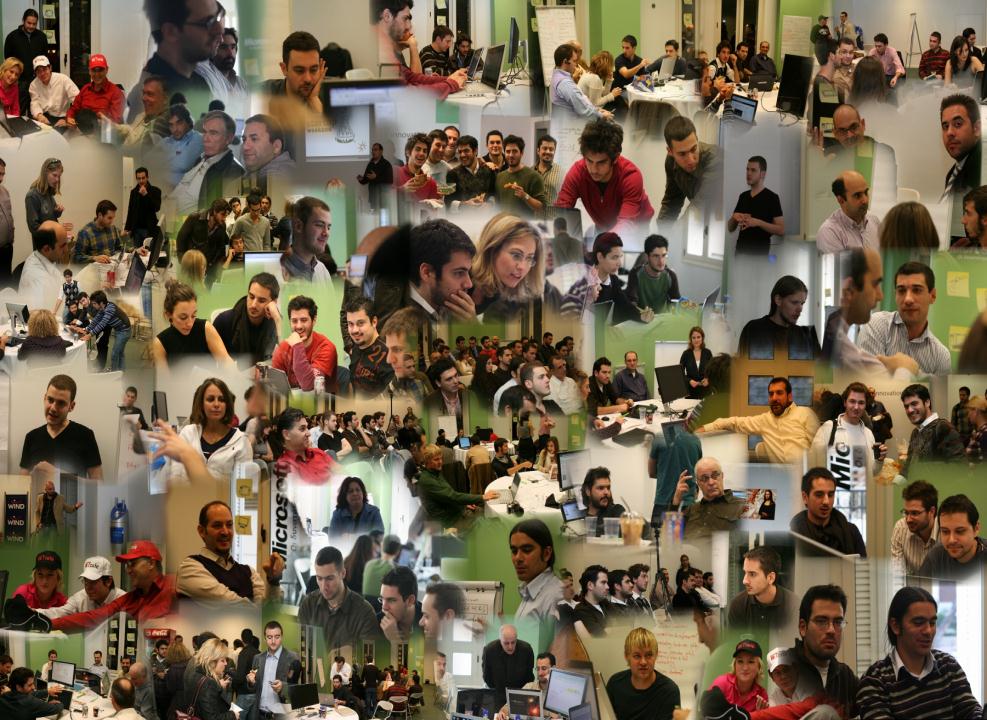 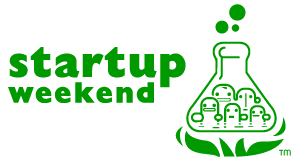 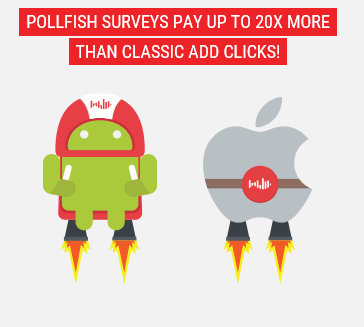 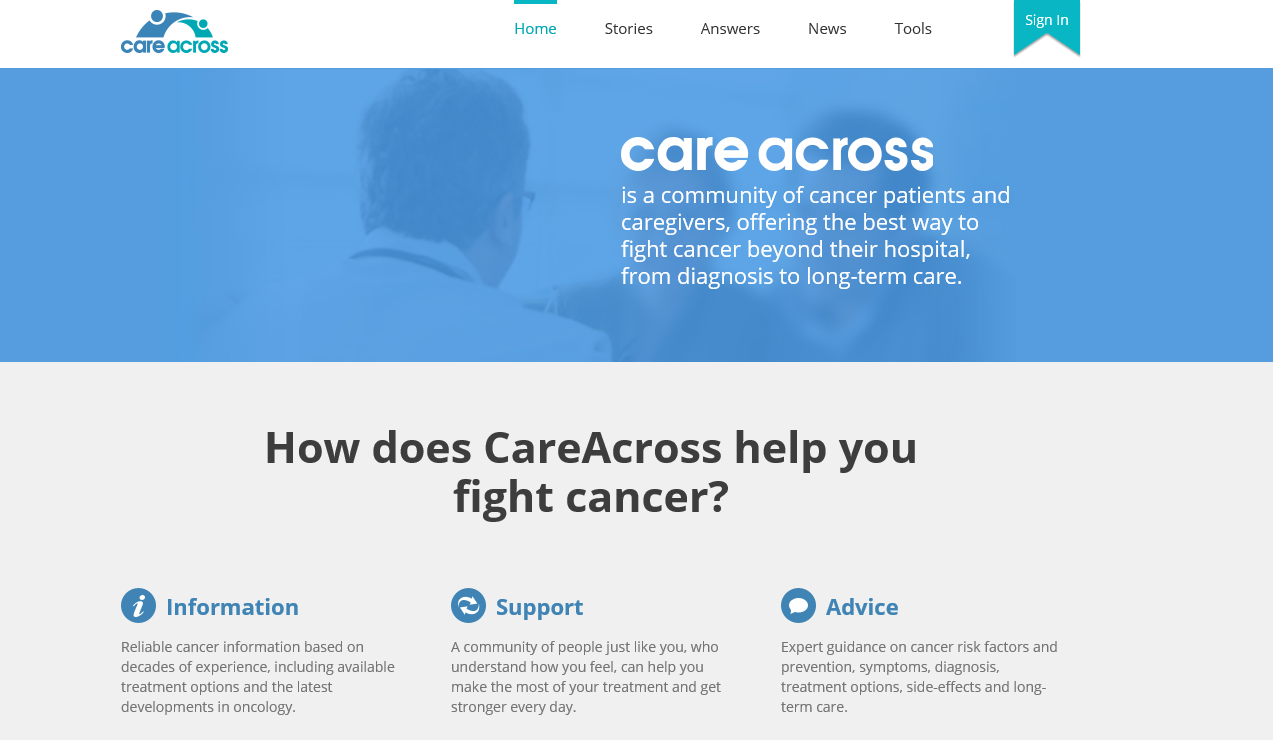 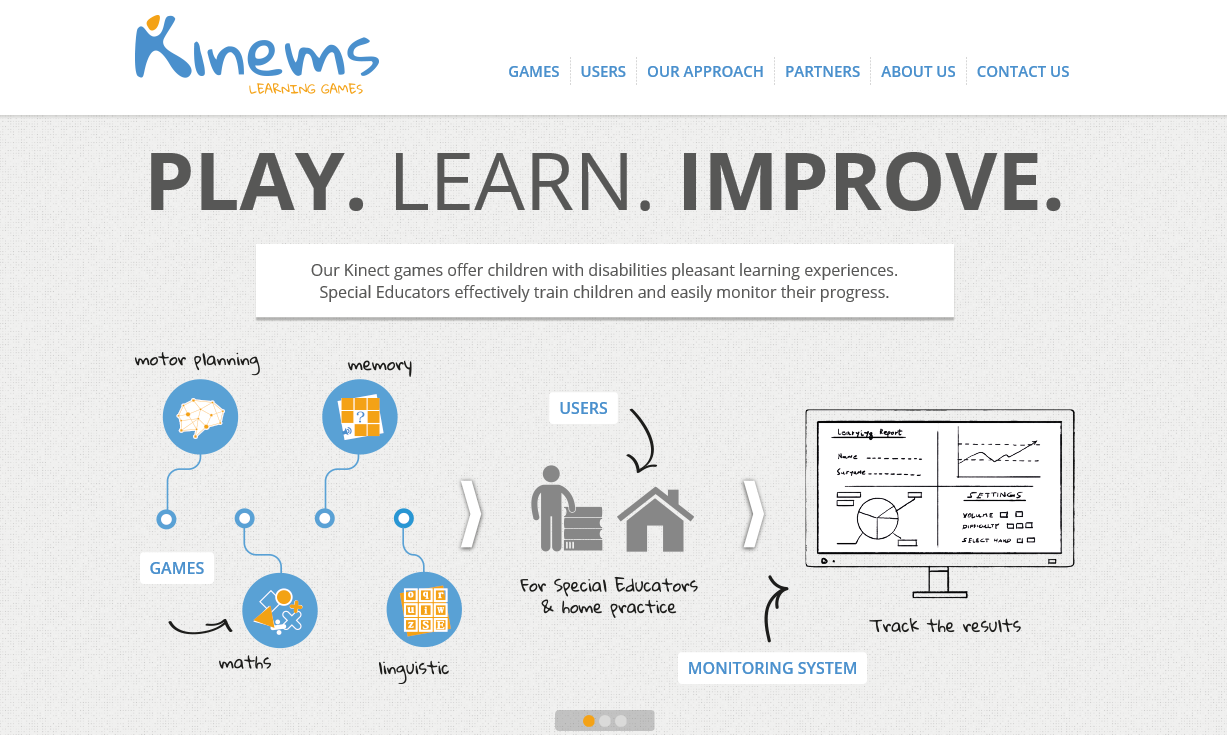 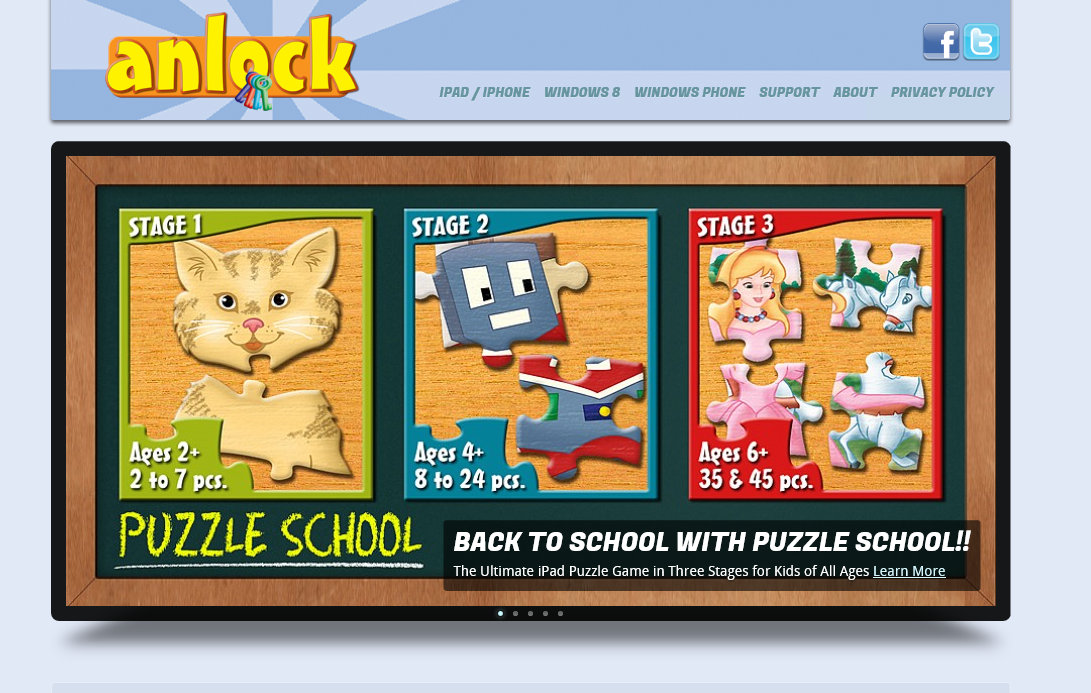 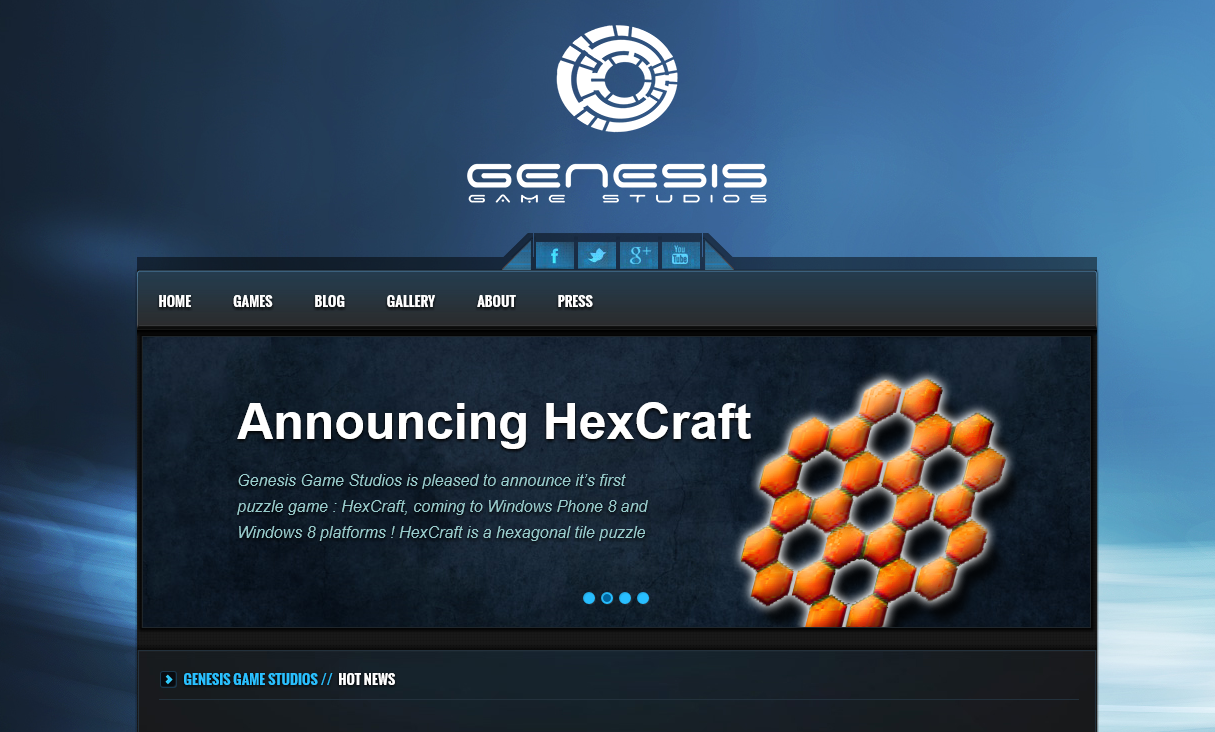 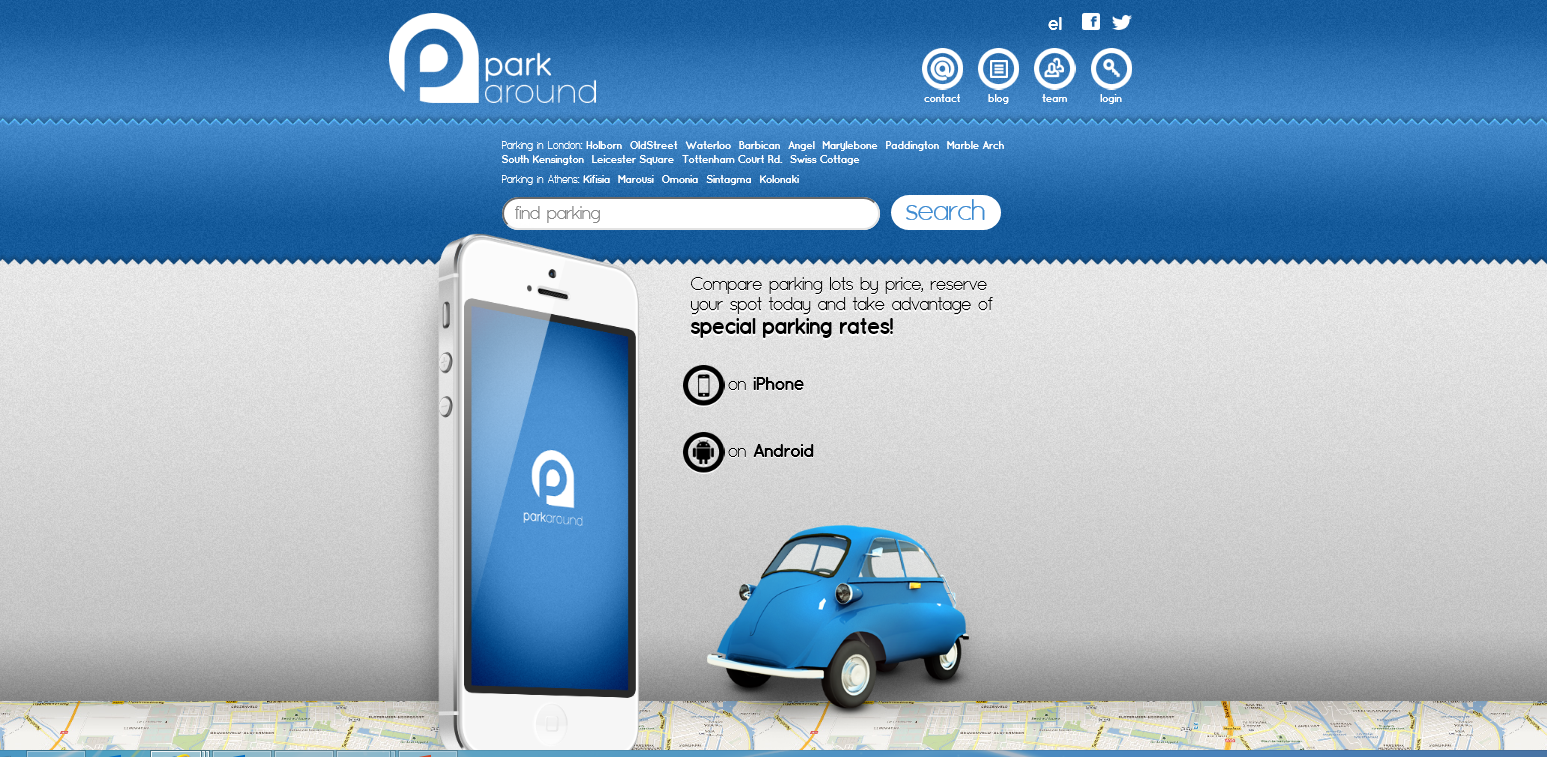 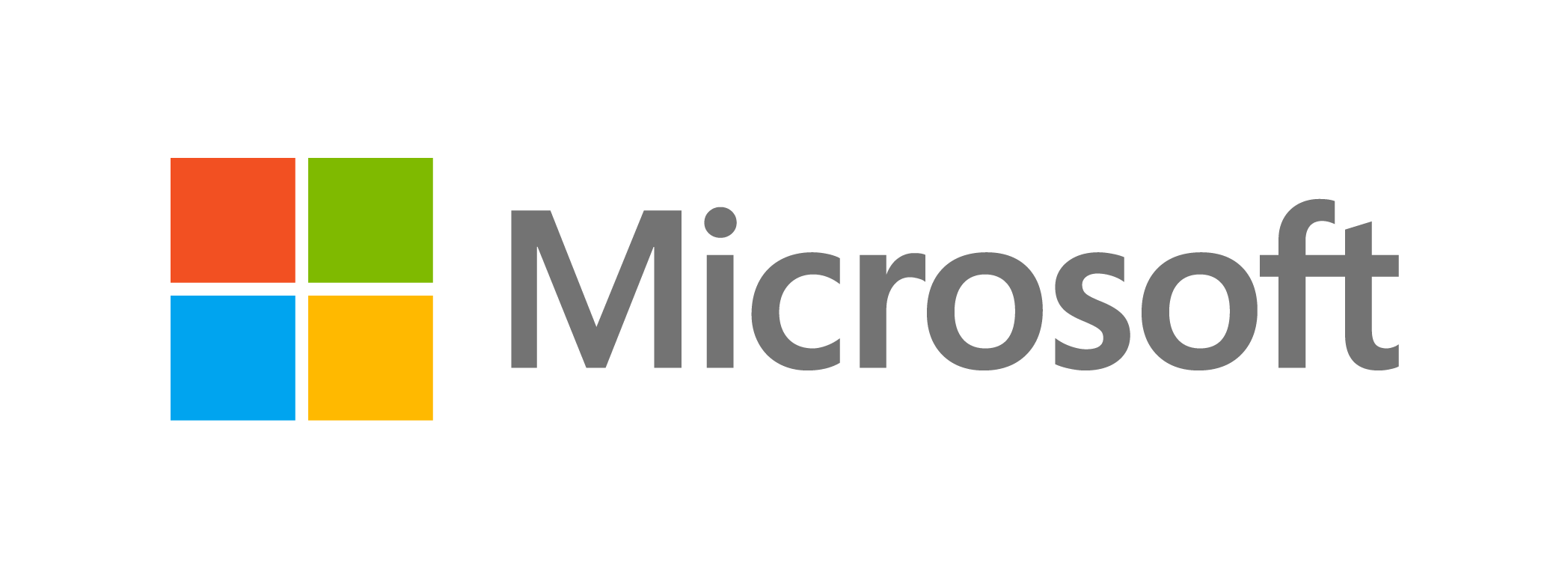